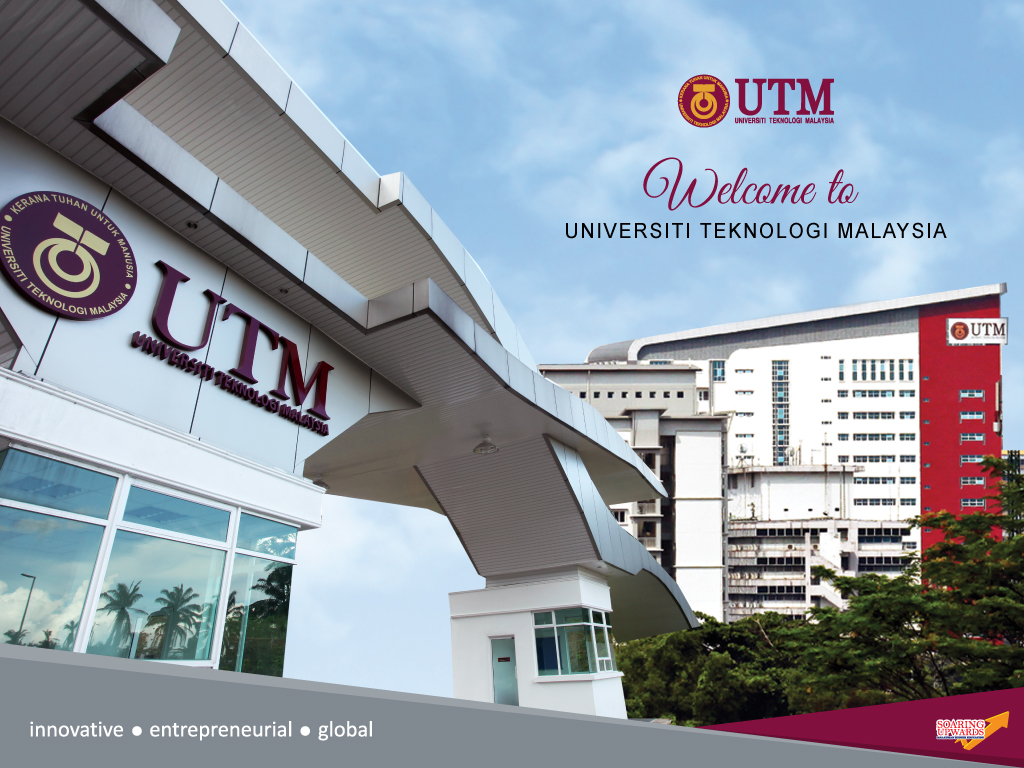 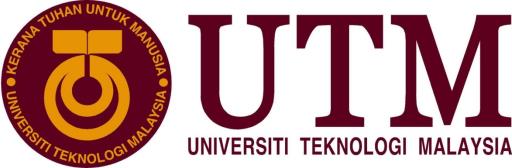 UTM in Brief
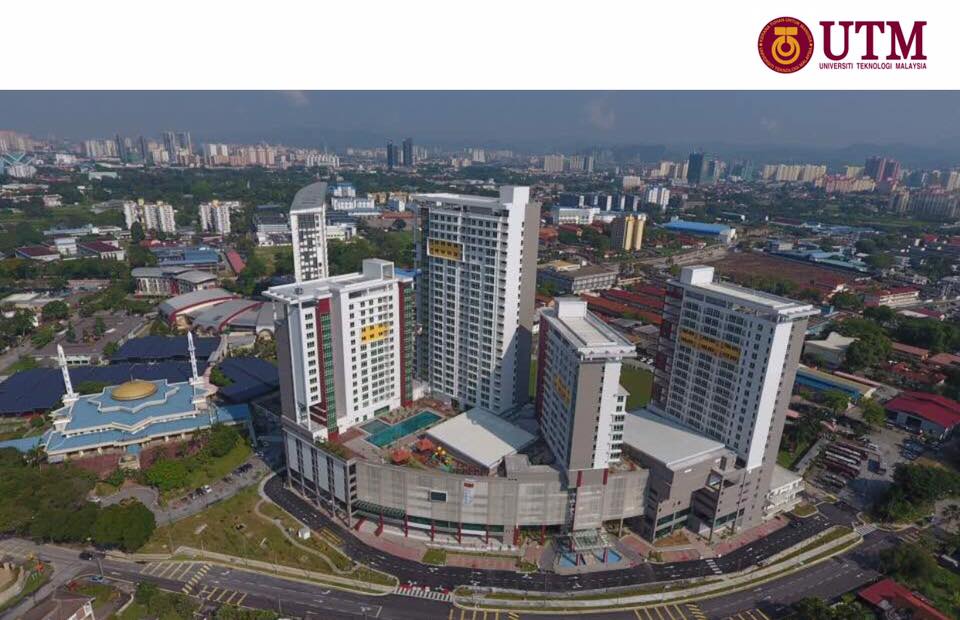 Prof Nordin Yahaya
Pro-Vice-Chancellor (International)
Universiti Teknologi Malaysia (UTM)
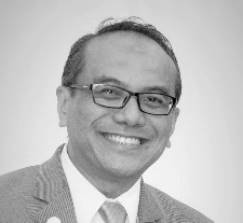 25 May 2017
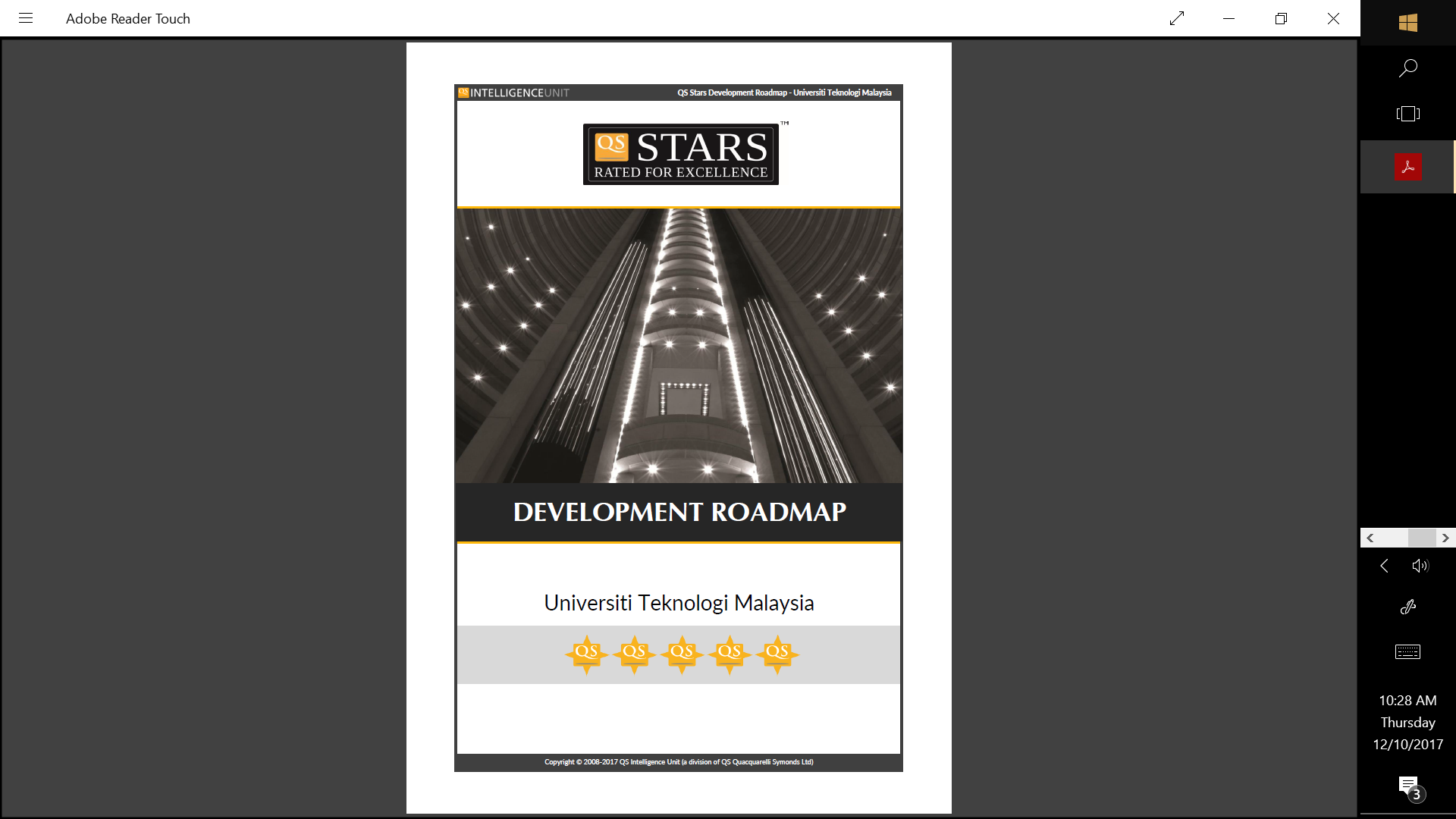 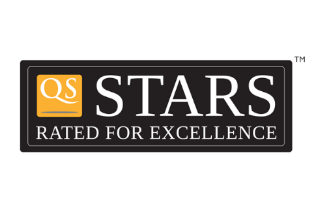 Universiti Teknologi Malaysia (UTM) – In Brief
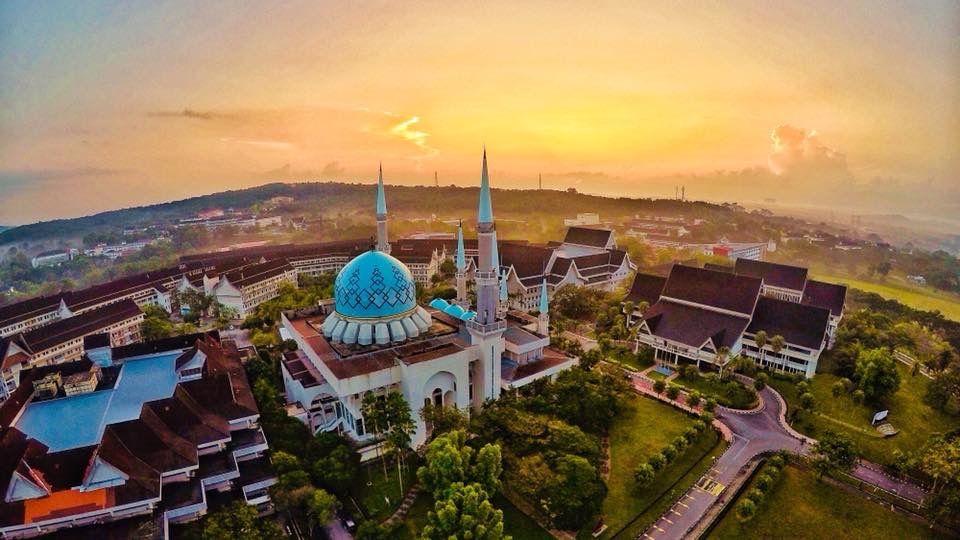 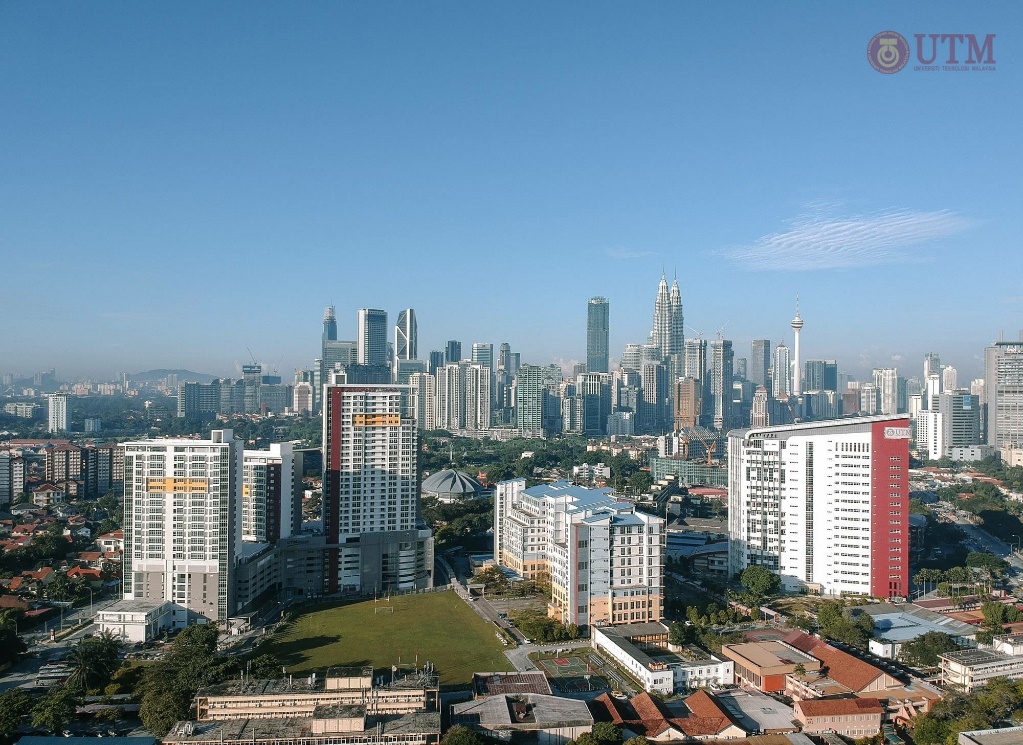 UTM Johor Bahru
UTM Kuala Lumpur
23203 Students*
12391 graduate students
5351 PhD students (43%)
3086 international students 
2624 academic & research staff
19,764 indexed publication (2011-2017)#
65,898 citations (2013-2017)
823 Outbound mobility (2017)
757 Inbound mobility (2017
705 PhD awarded (2017); 3312 (Total)
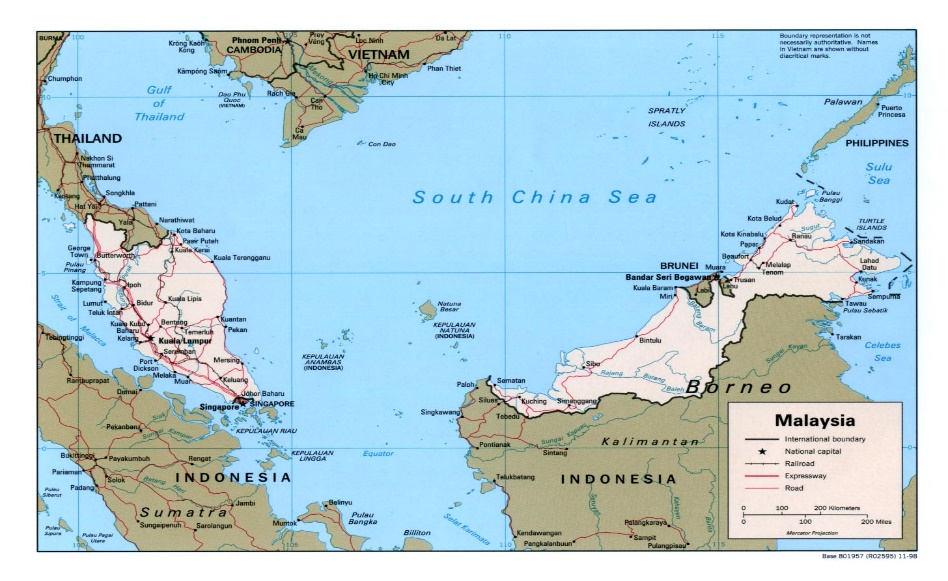 *Dec 2017 (Headcount); #Scopus
Academic Faculties & Schools
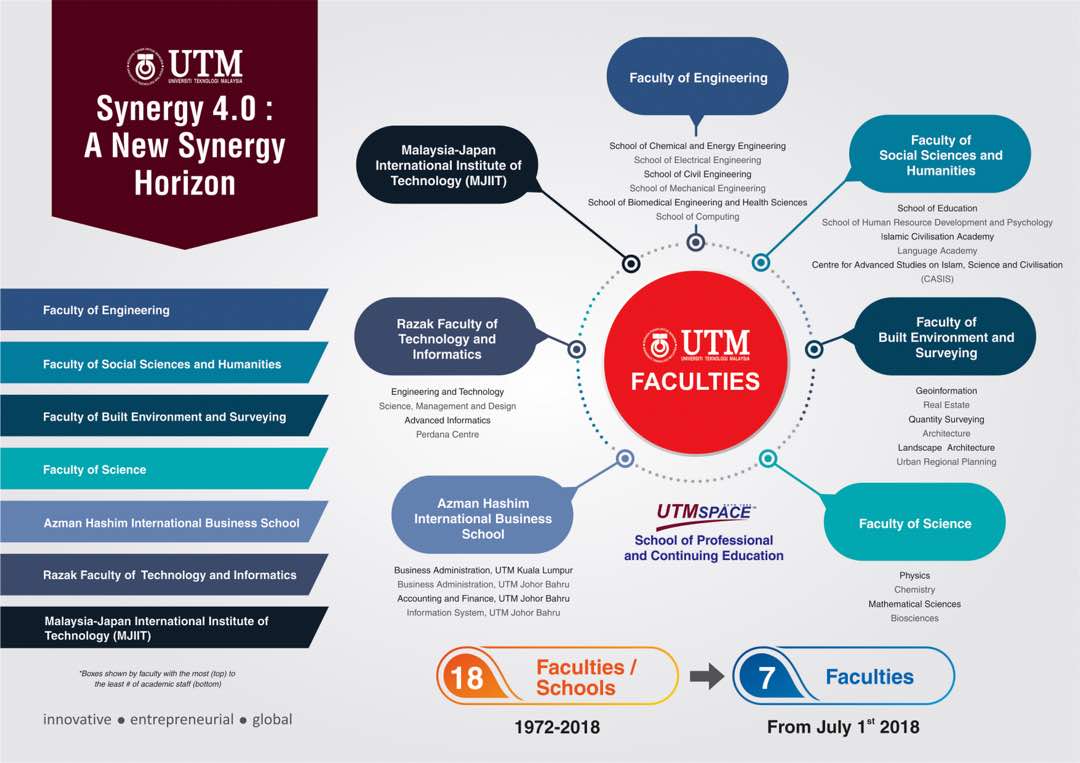 7
faculties
200
Postgraduate prgms programmes
55
Bachelor prgms
Research Alliance
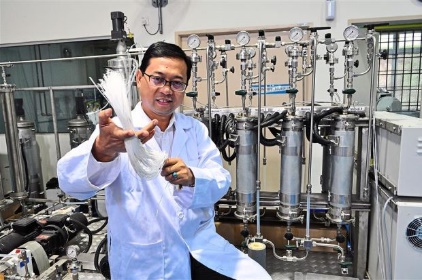 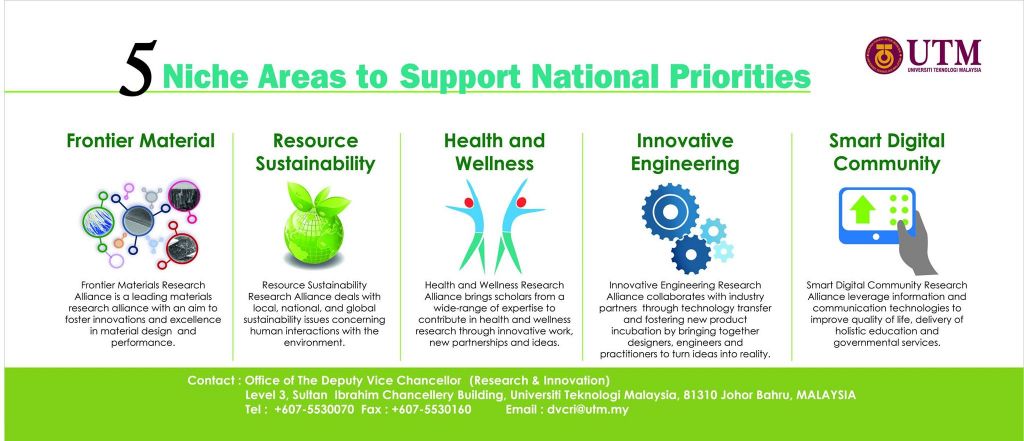 4 Higher Institution Centre of Excellence (HiCOE)
Wireless Communication Centre (WCC)
Advanced Membrane Technology Centre (AMTEC)
Institute of Noise and Vibration (INV)
Institute of Bio-product Development (IBD)
6  RESEARCH INSTITUTES
Research Institute for Sustainable Environment (RISE)
Institute of Future Energy (IFE)
Institute of Human Centered Engineering (IHCE)
Institute for Smart Infrastructures and Innovative Construction (ISIIC)
Institute for Vehicle Systems and Engineering (IVeSE)
Ibnu Sina Institute for Scientific and Industrial Research (IBNU SINA ISIR)
UTM Global Rankings 2018
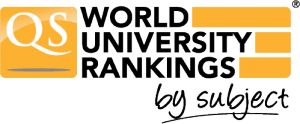 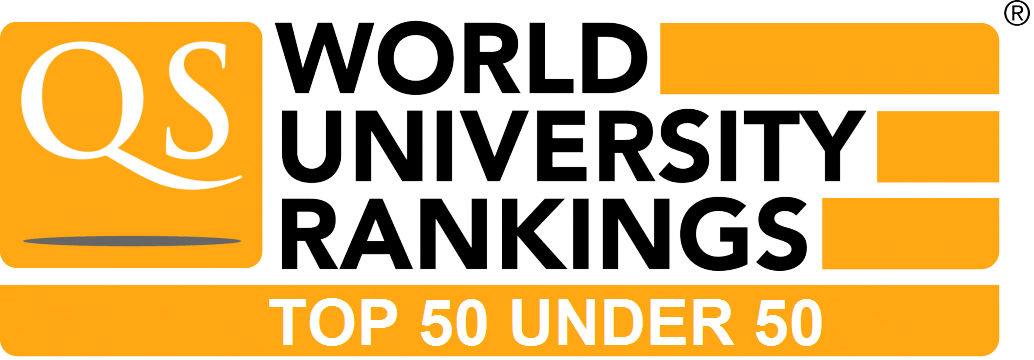 #18
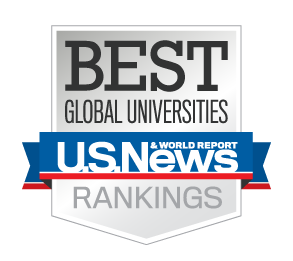 #50
Top 100
Engineering
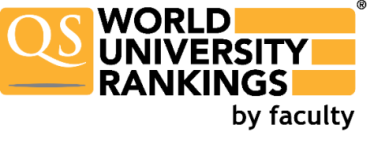 #53
Engineering & Technology
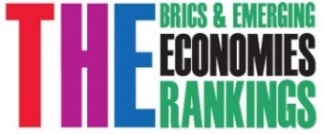 #101
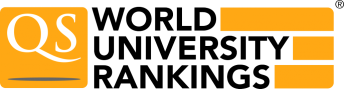 #228
14 subjects ranked
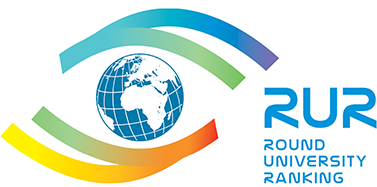 #271
#49
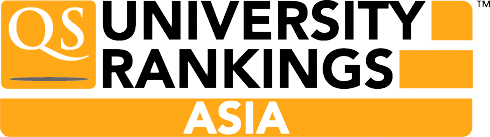 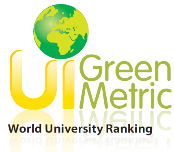 #66
Subject Rankings 2018
Top 50
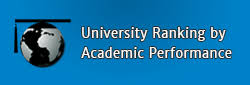 Top 50
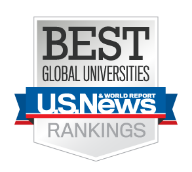 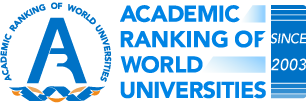 Top 50
2014	         2015	2016	       2017        2018
#211
#204
#122
#363
#283
#256
#100
#90
#53
#134
#372
#296
#272
#378
#311
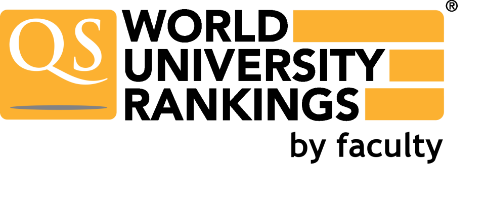 2016
2017
2018
2015
2017
2017
2018
2018
2014
2015
2014
2016
2016
2017
2018
203
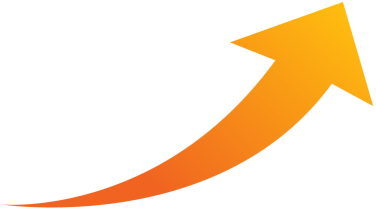 Engineering and
Technology
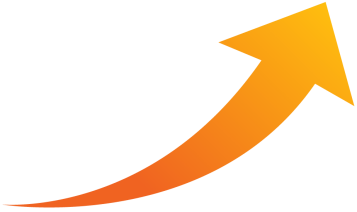 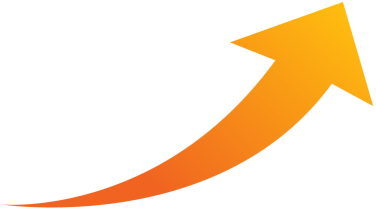 2013
363
Social Sciences and Management
Arts and Humanities
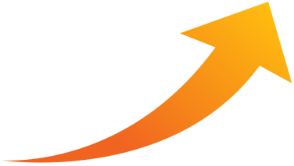 2014
400+
Natural Sciences
Top 30 Universities in Engineering & Technology in the UK (QS-WUR By Faculty 2017)
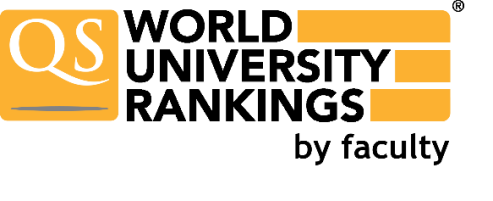 #53 UTM
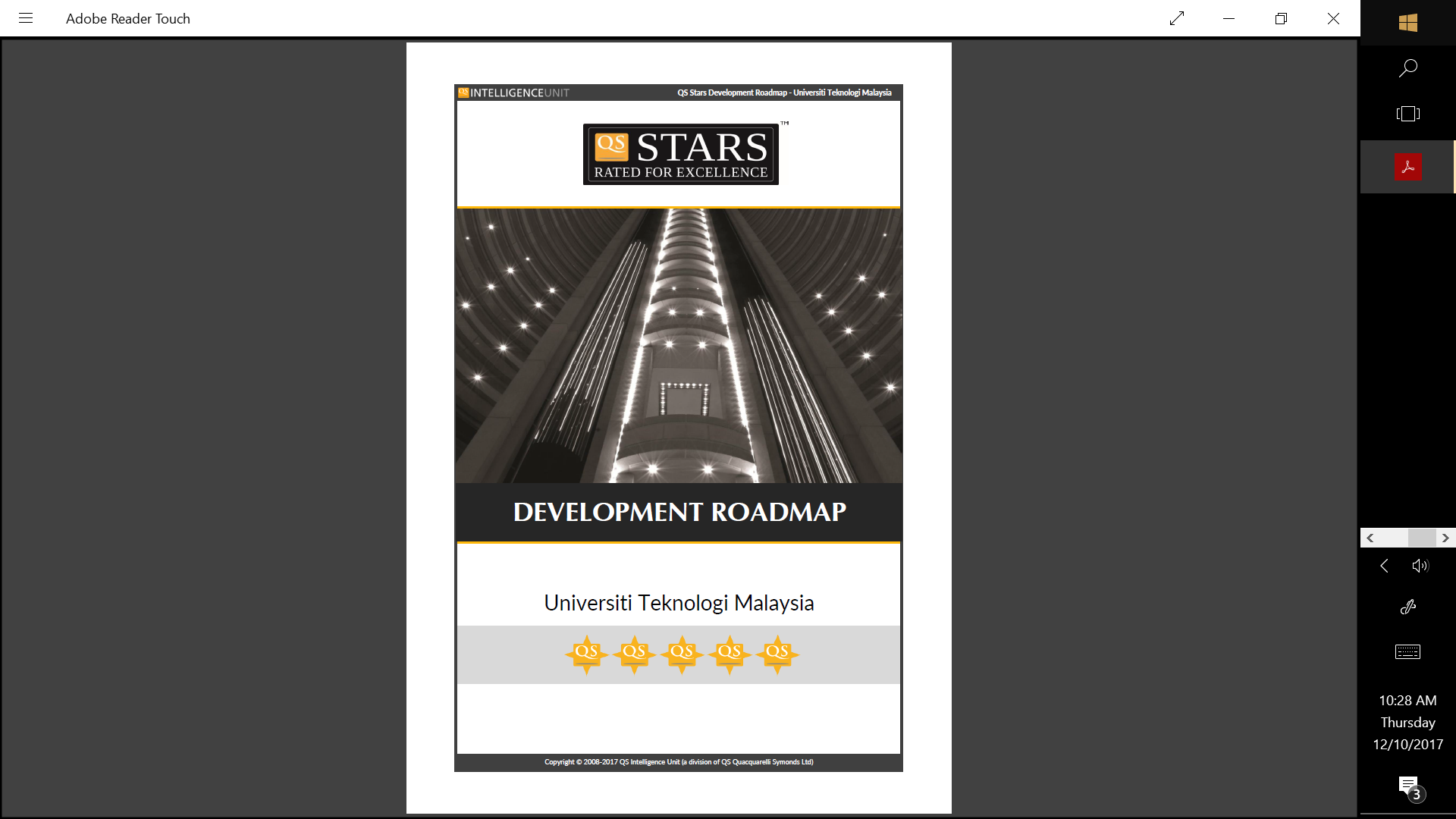 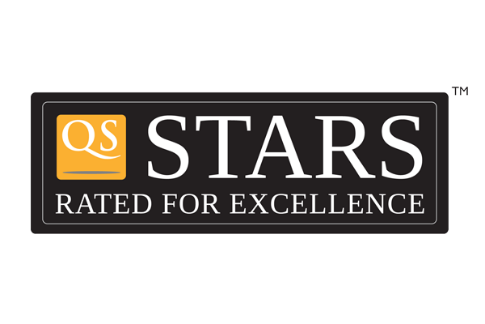 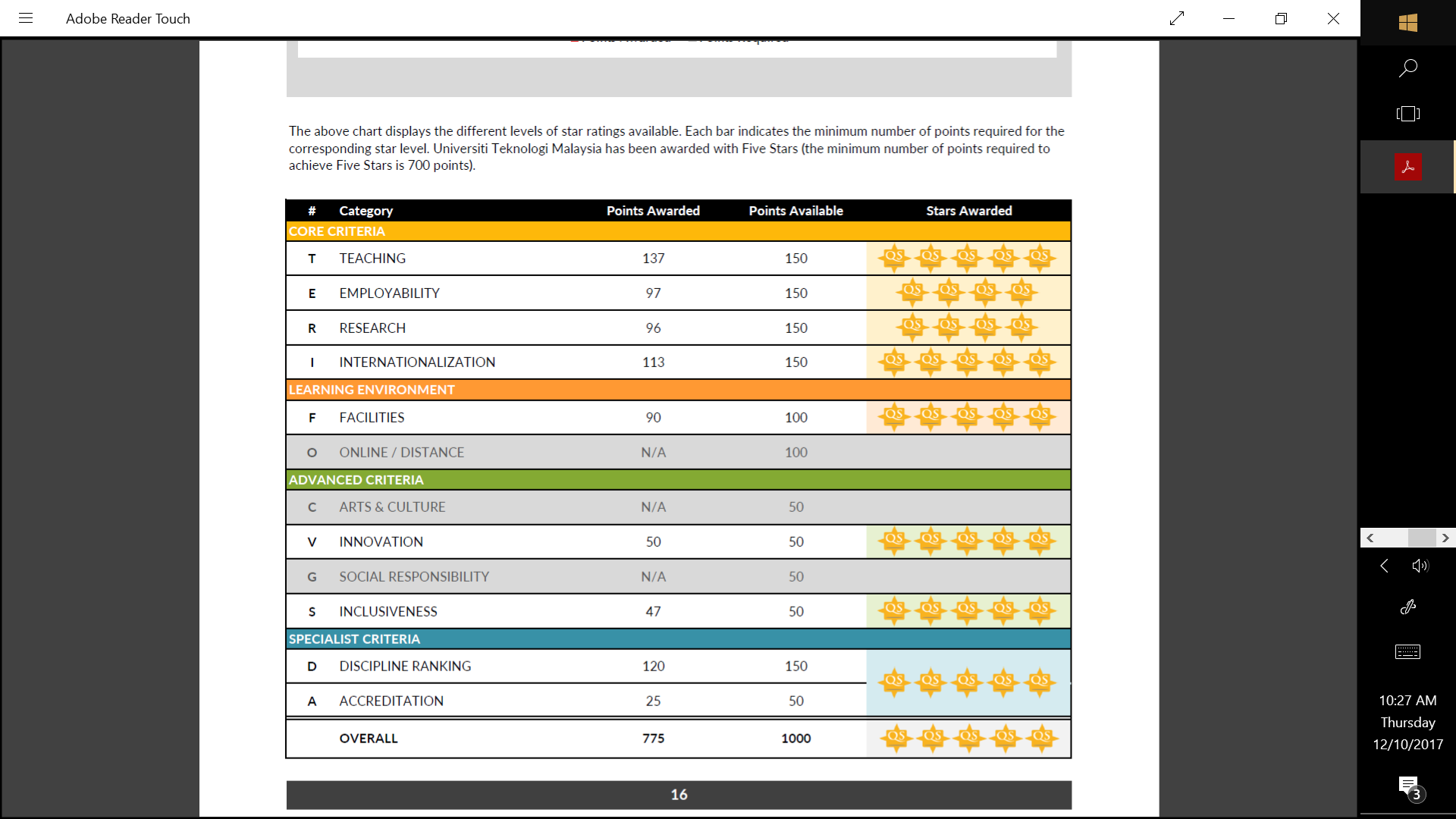 UTM Global Rankings 2011-2017
#355
#420
#288
#253
#303
2016
2017
2013
2015
2011
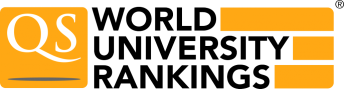 2015
100
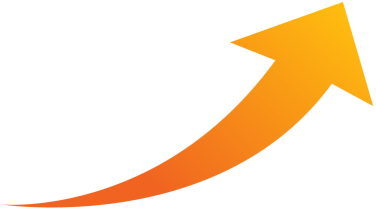 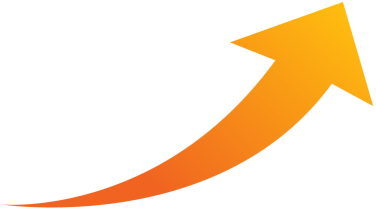 Up 167 places since 2011
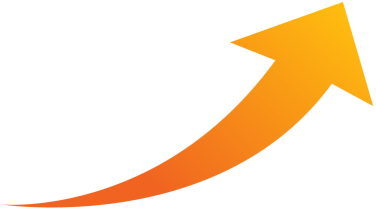 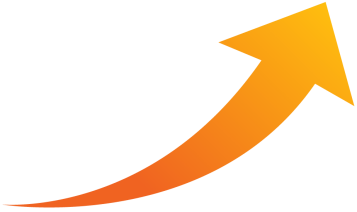 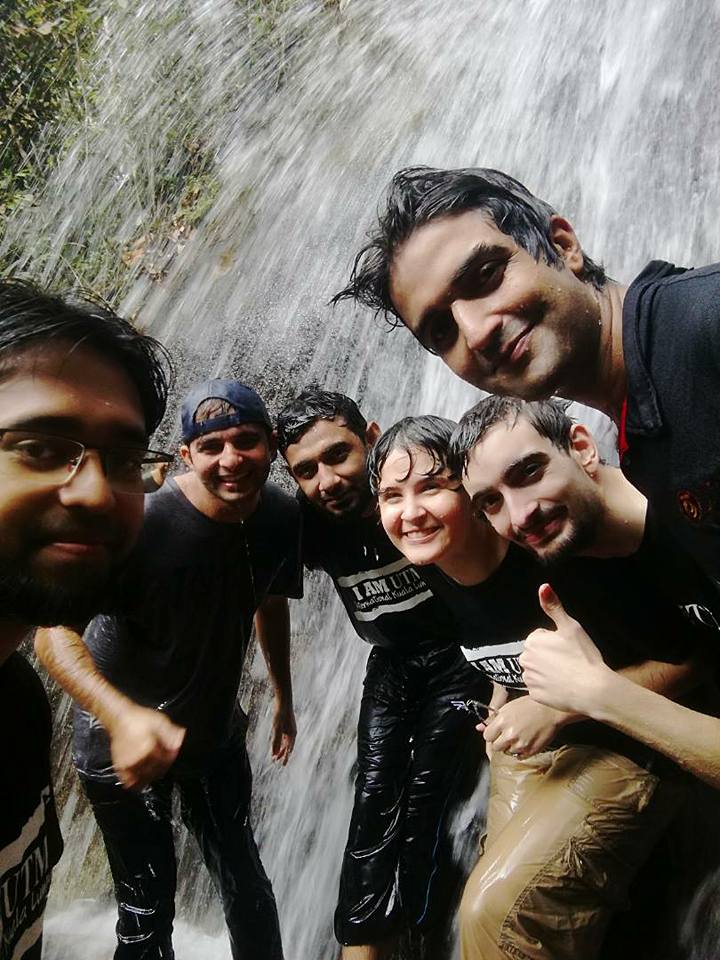 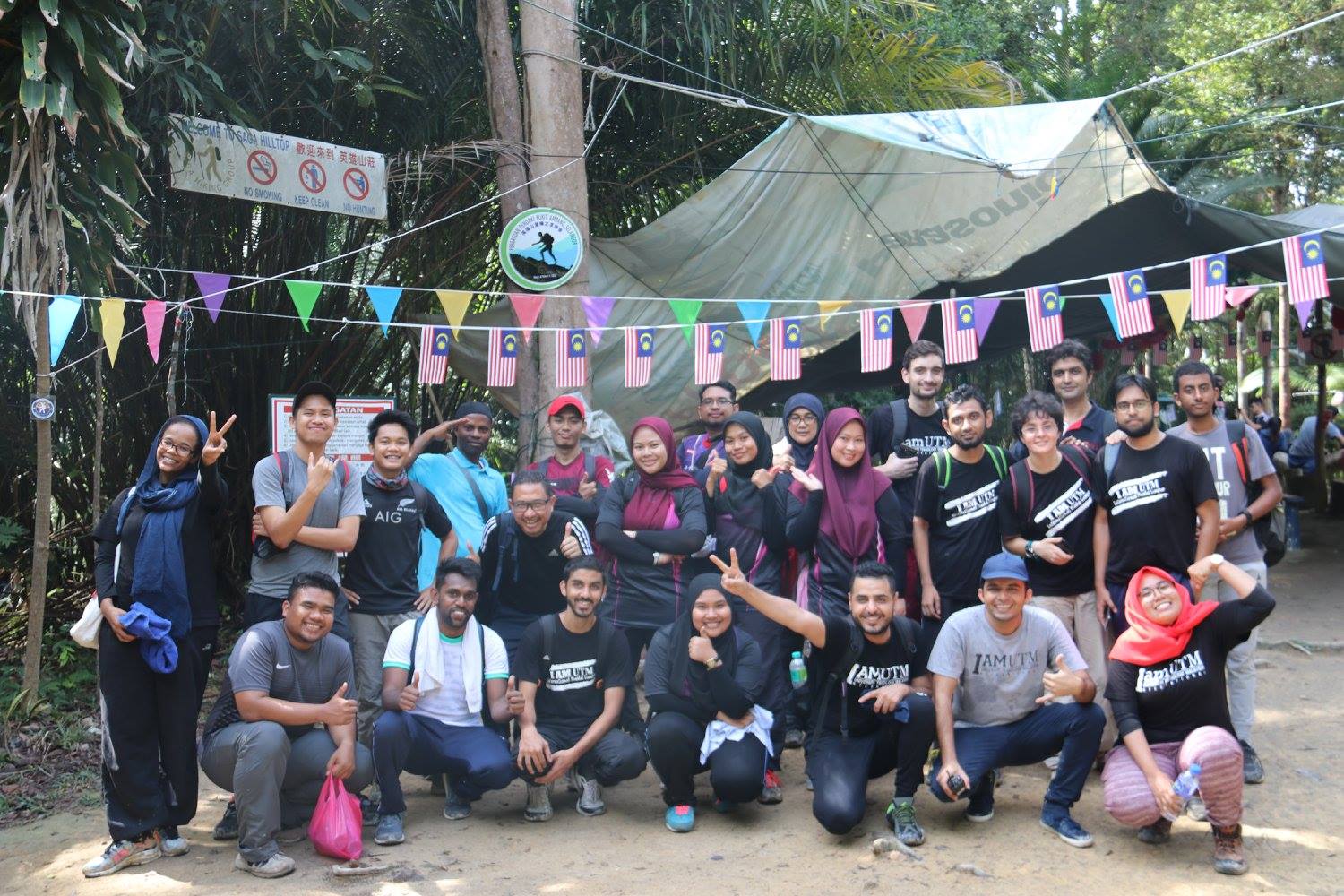 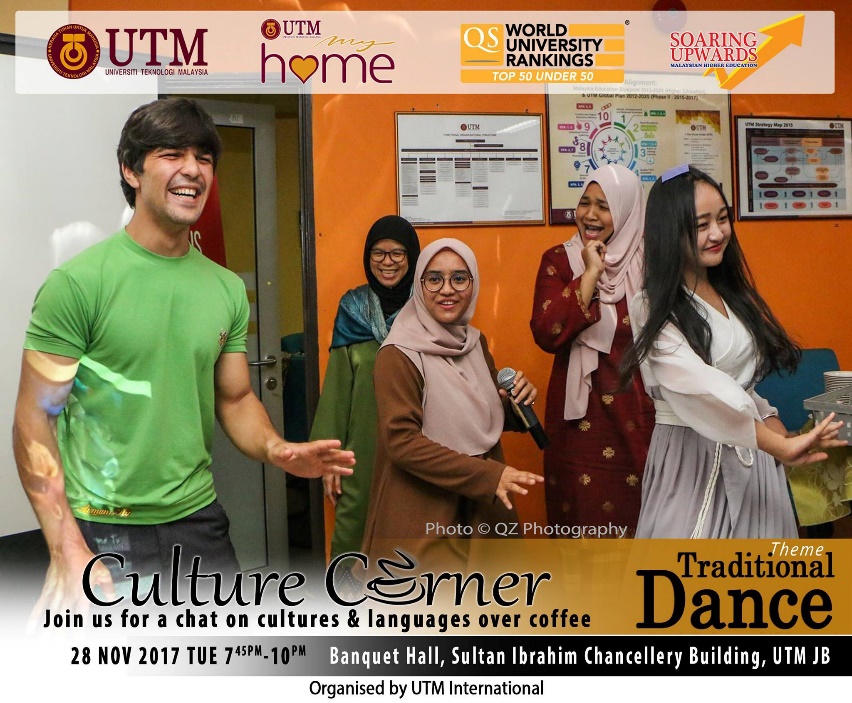 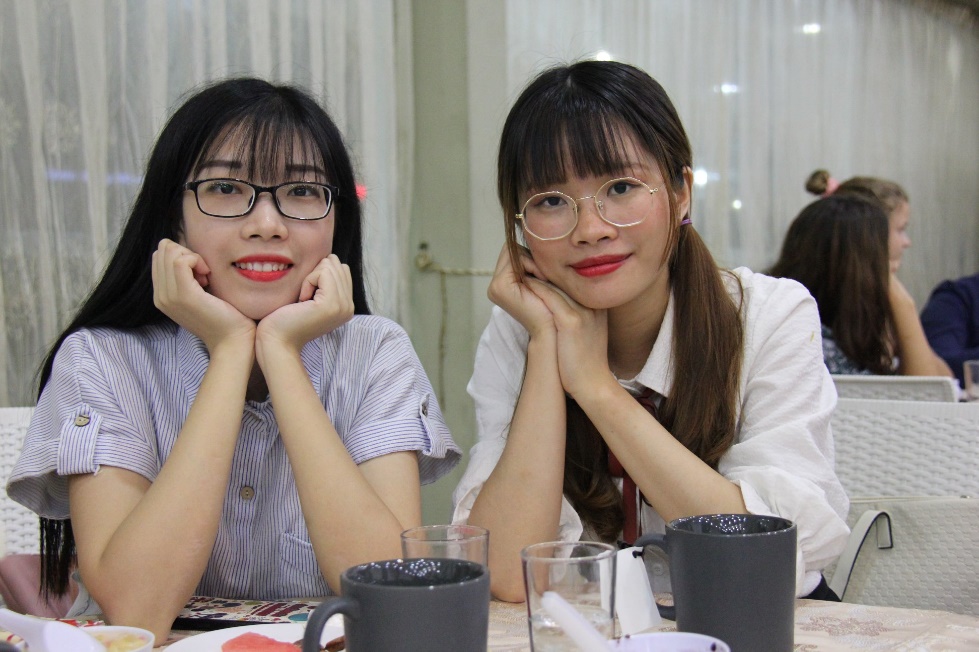 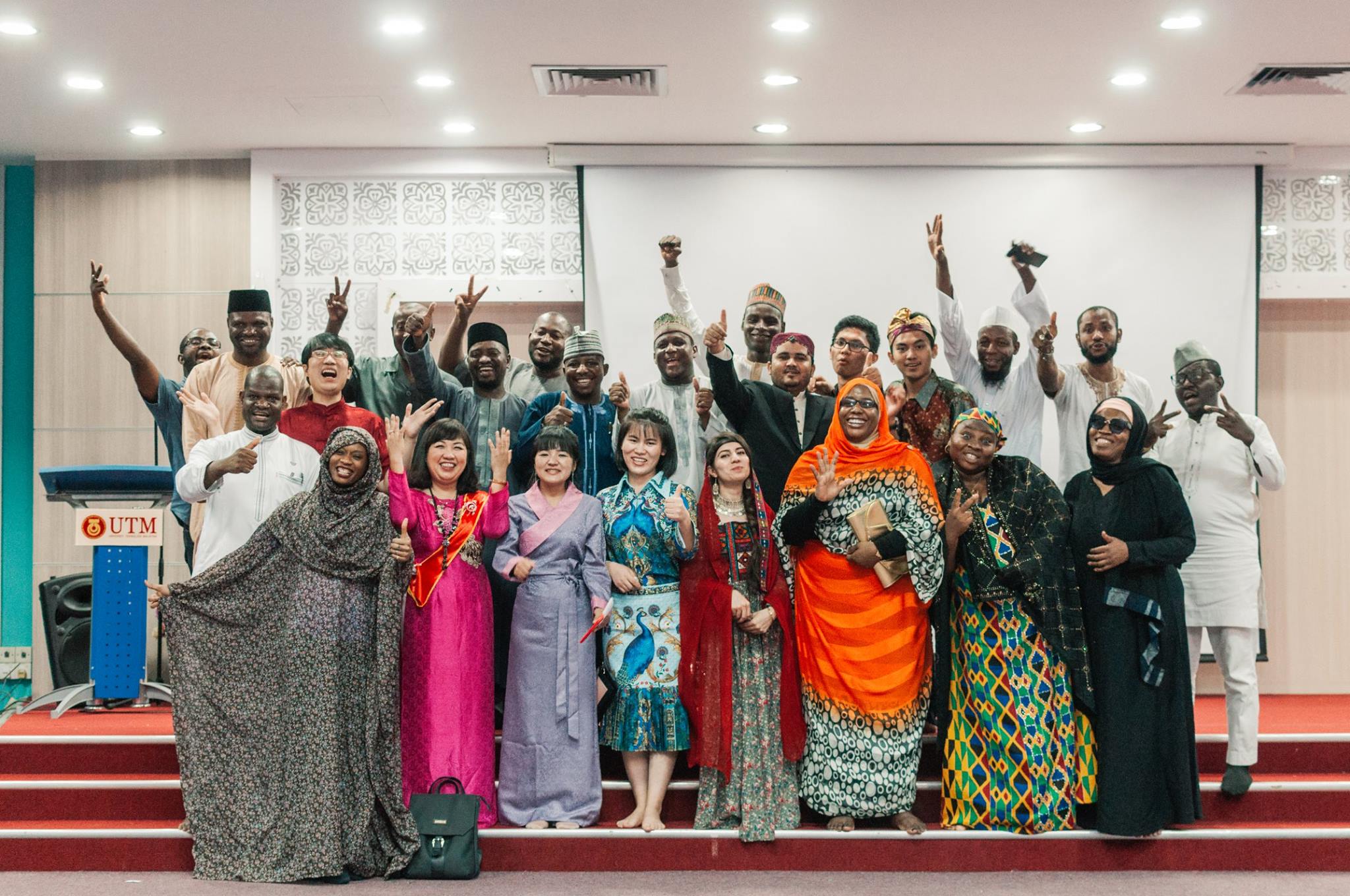 Internationalisation@ UTM
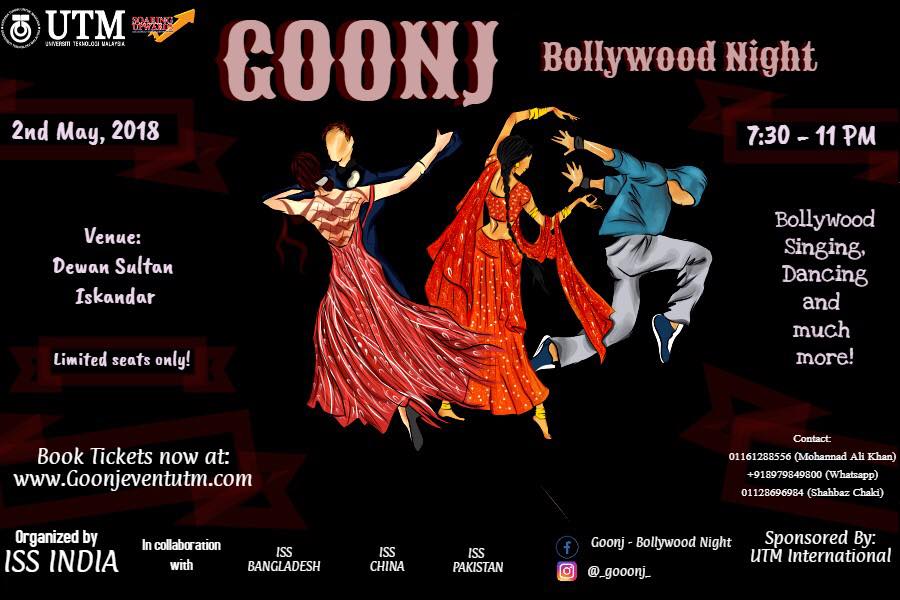 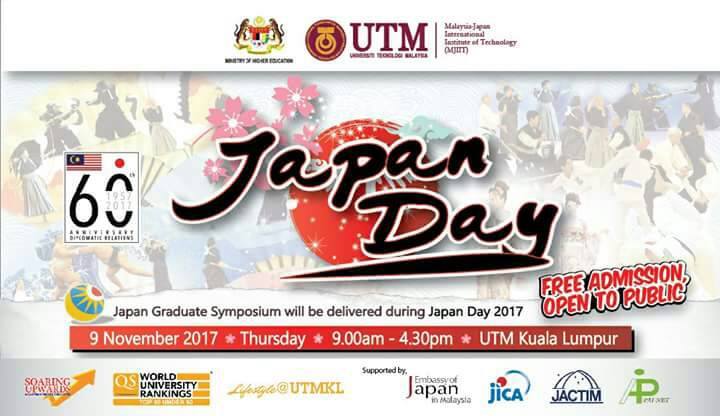 Internationalisation@UTM
300 Academic & Research Global Partnerships
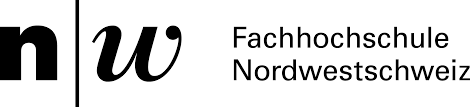 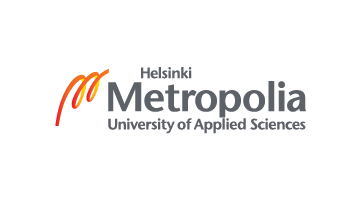 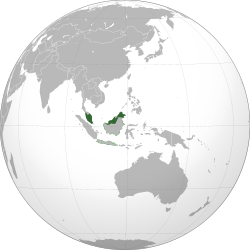 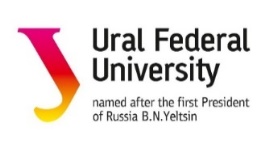 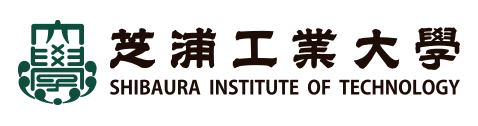 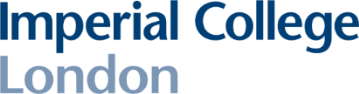 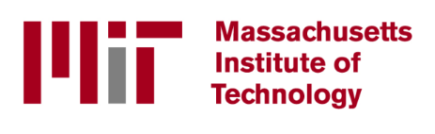 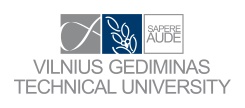 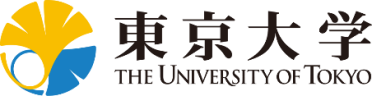 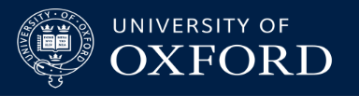 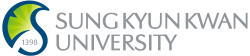 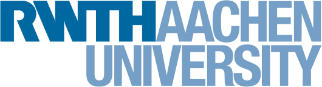 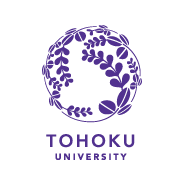 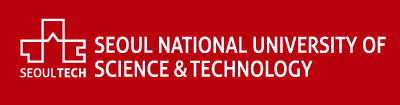 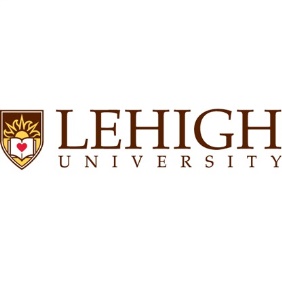 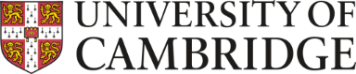 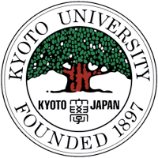 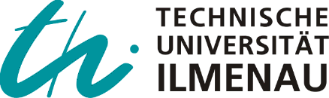 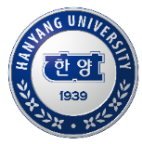 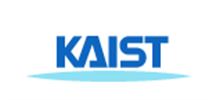 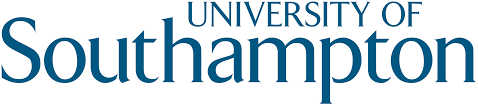 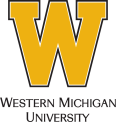 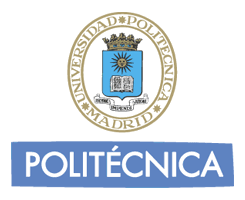 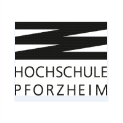 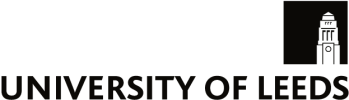 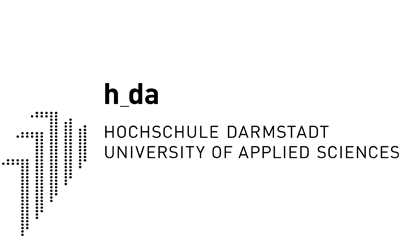 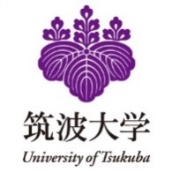 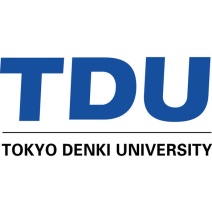 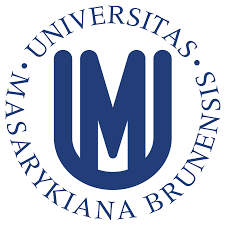 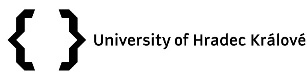 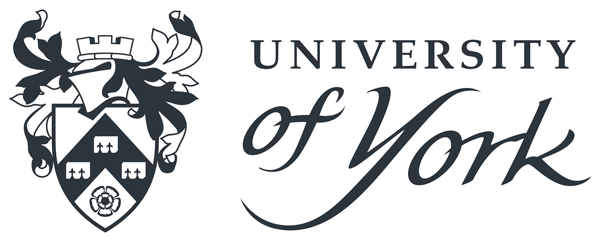 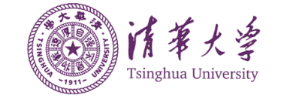 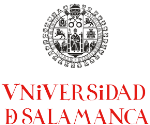 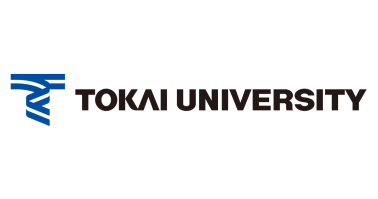 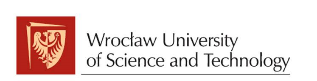 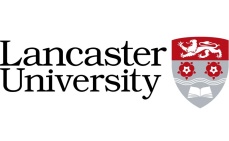 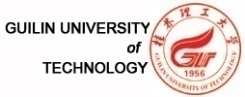 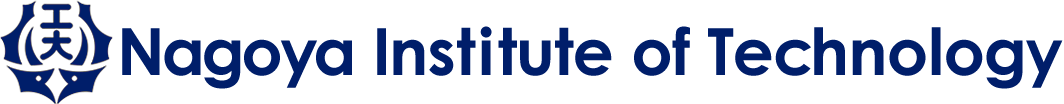 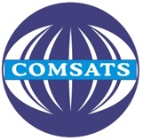 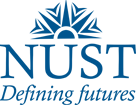 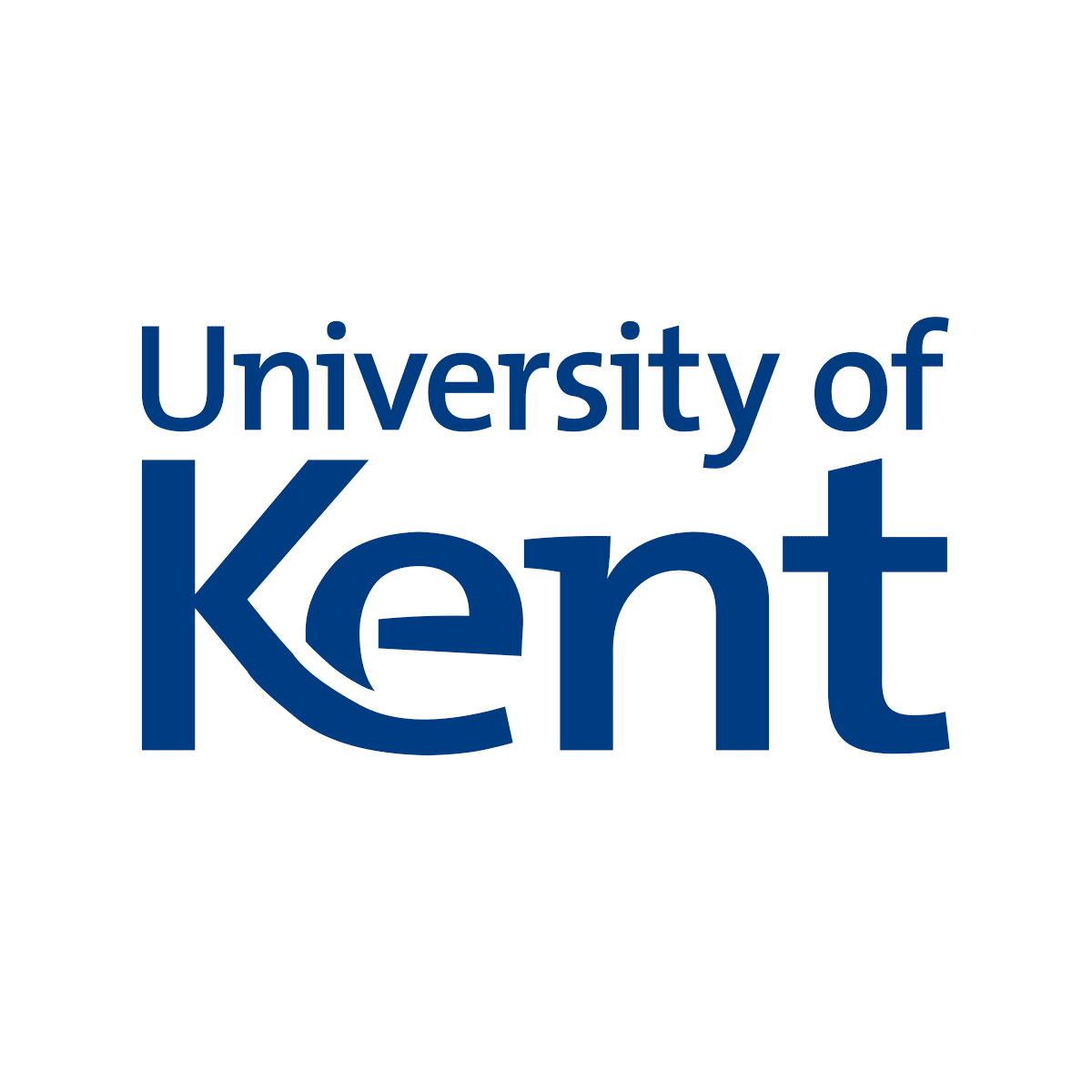 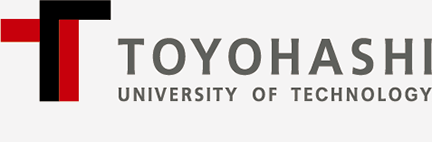 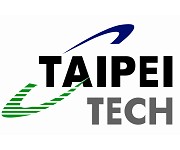 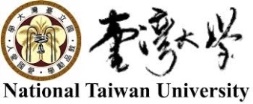 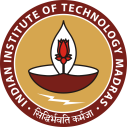 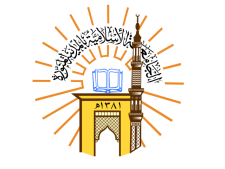 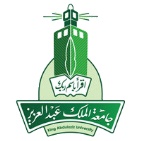 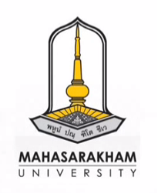 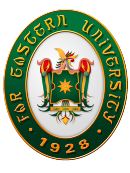 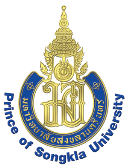 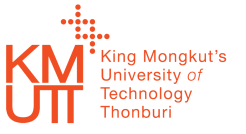 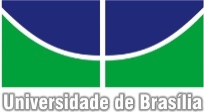 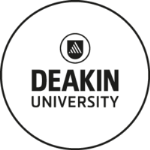 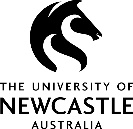 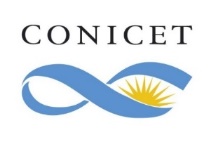 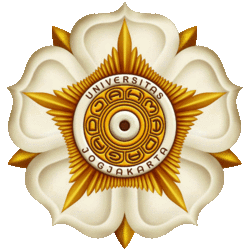 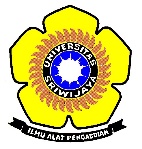 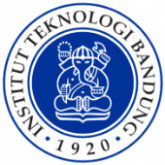 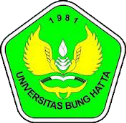 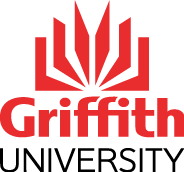 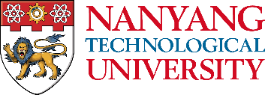 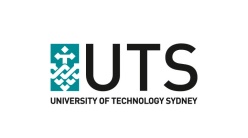 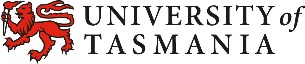 Global Alliances in Niche Area (multi-lateral partnerships)
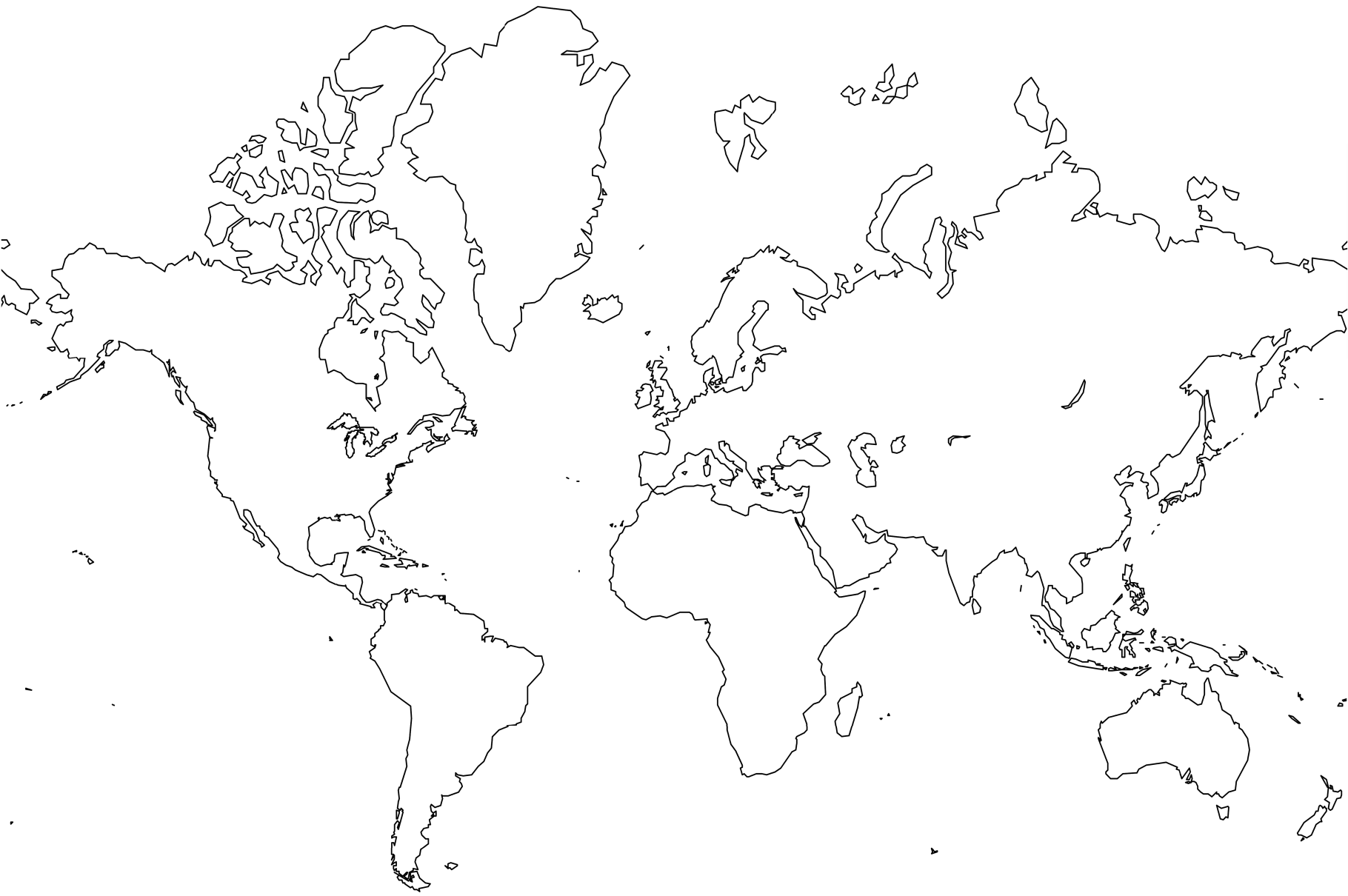 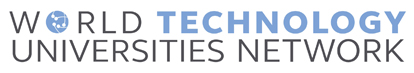 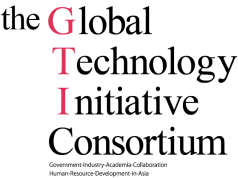 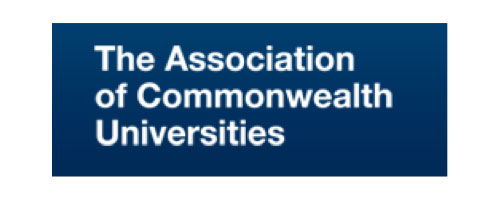 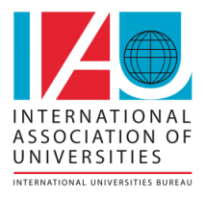 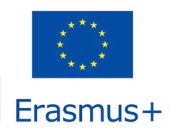 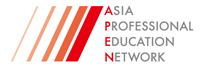 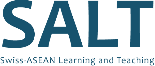 ALN
ATU-Net
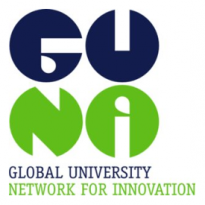 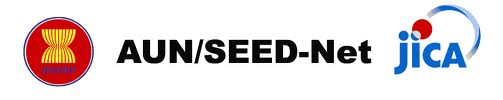 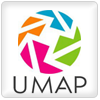 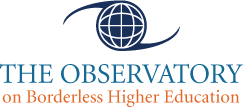 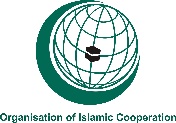 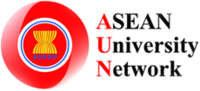 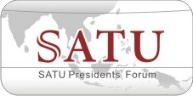 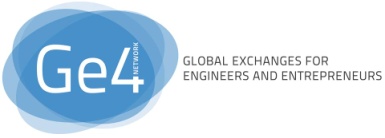 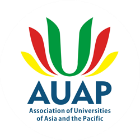 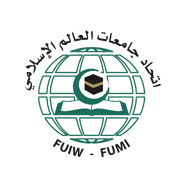 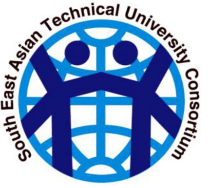 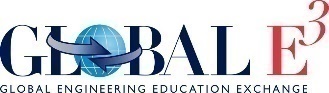 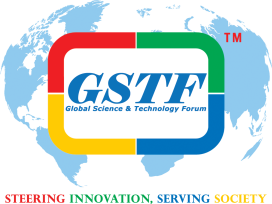 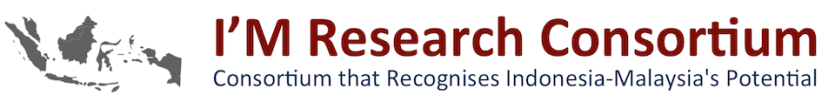 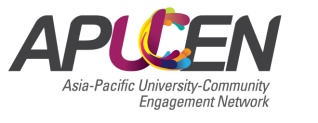 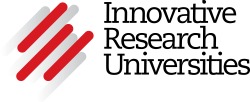 Overall UTM Collaboration Map Worldwide* (2012 – 2016)
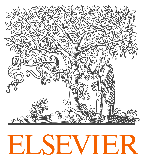 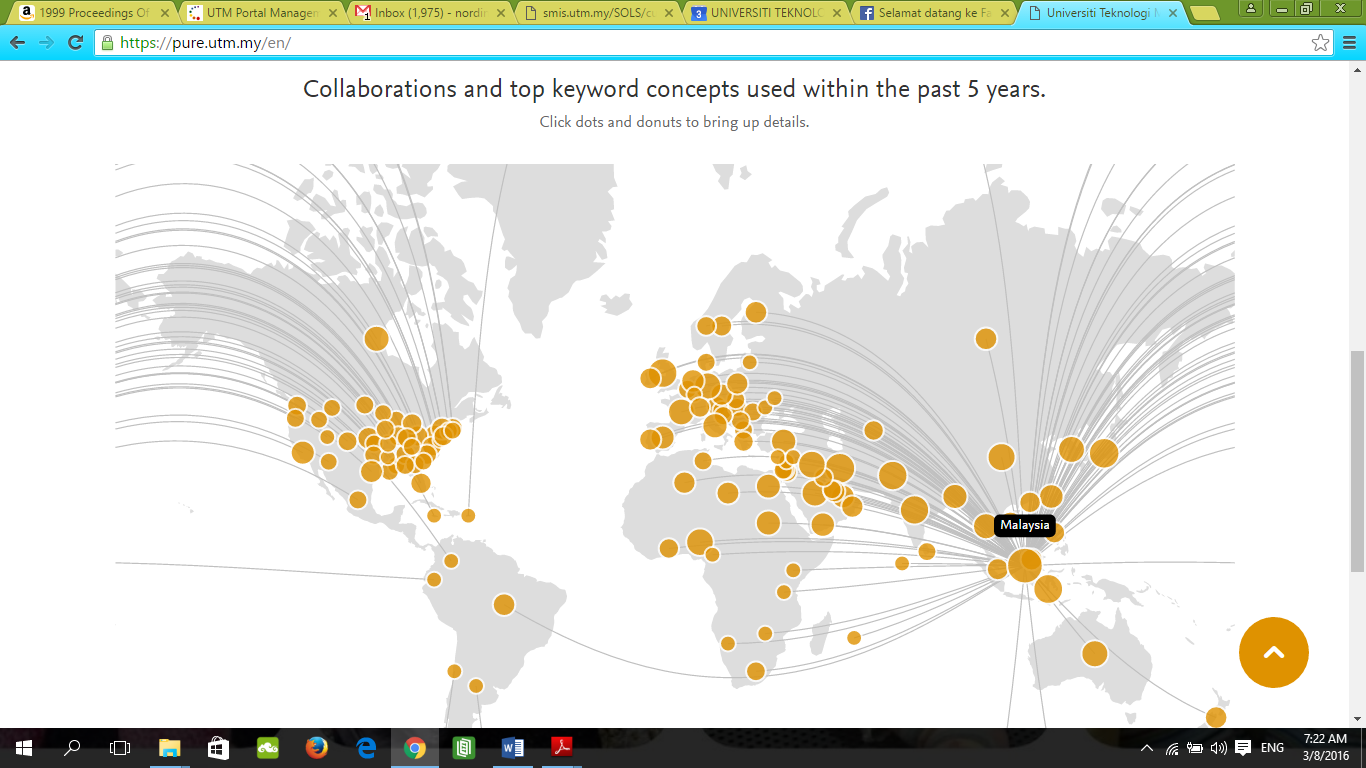 Source:  Pure, Scopus & Elsevier Fingerprint Engine™ © 2018 Elsevier B.V.
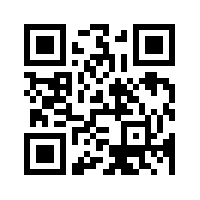 www.apaie2018.or
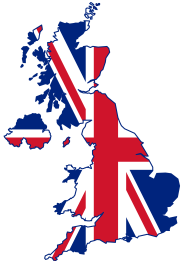 UTM-UK Universities Joint-Publication
*indexed by Scopus 2011-2016
MIT-UTM Malaysia Sustainable Cities Program (MSCP)
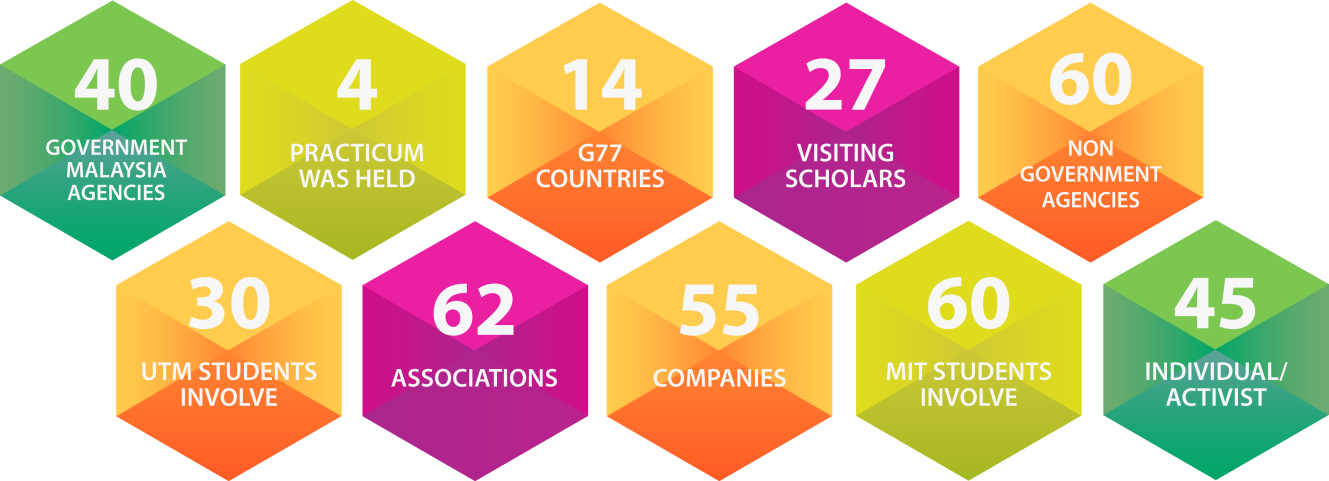 MSCP research examines Malaysia’s city planning and development that reflect a commitment to the principles of sustainability 

Focal areas:
Economic and ecological sustainability
Natural resource management
Environmental quality improvement
Socio-cultural impacts of development
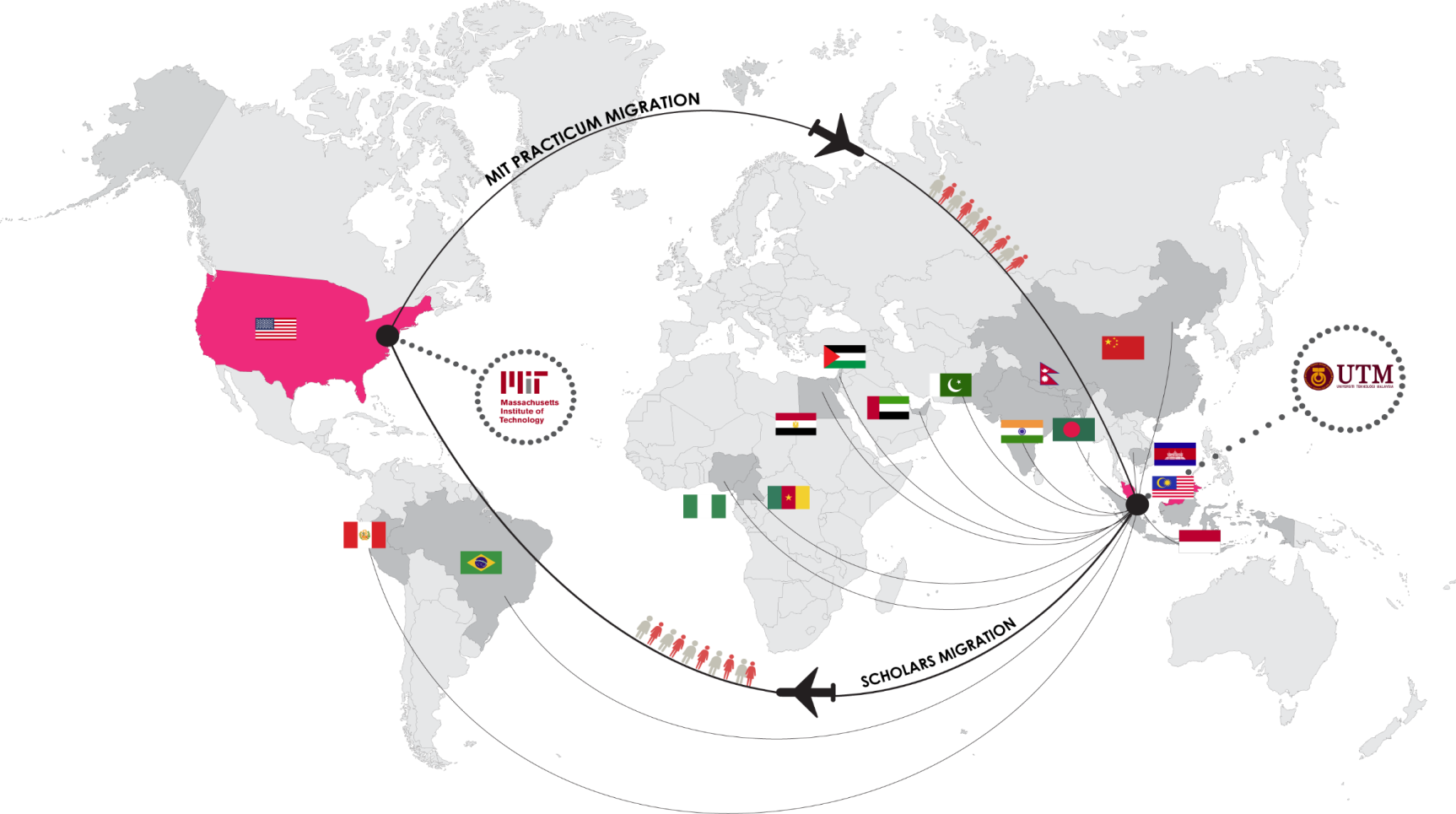 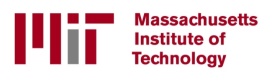 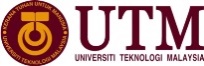 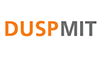 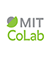 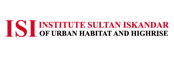 http://malaysiacities.mit.edu/
LOW CARBON SOCIETY ASIAN NETWORK
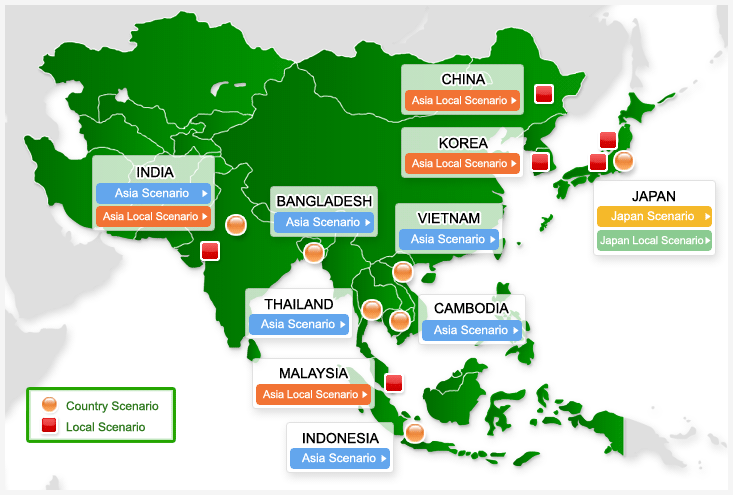 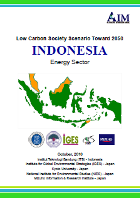 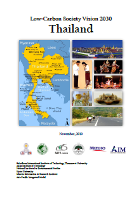 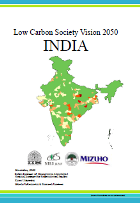 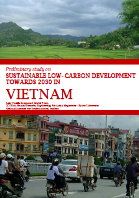 RESEARCH TEAM: Universiti Teknologi Malaysia (UTM), Kyoto University (KU), Okayama University (OU), National Institute for Environmental Studies (NIES)
SPONSOR: Japan International Cooperation Agency (JICA) , Japan Science and Technology (JST)
HOST: UTM
AIM: Development of methodology for Low Carbon Society (LCS) scenarios in city and local context
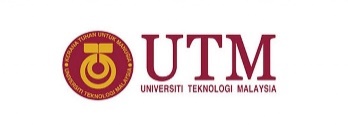 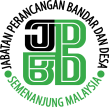 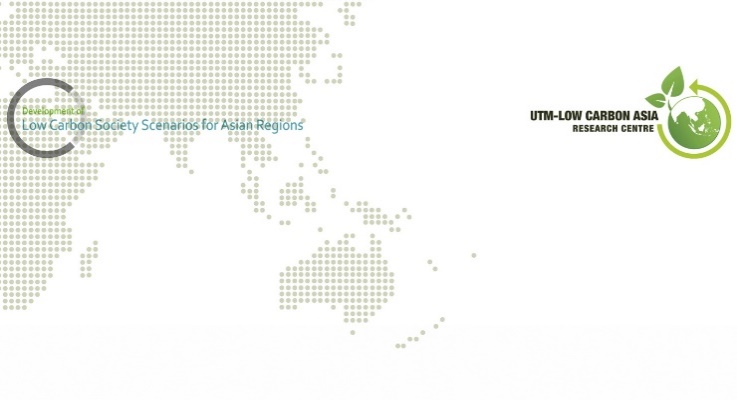 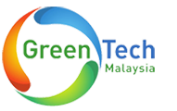 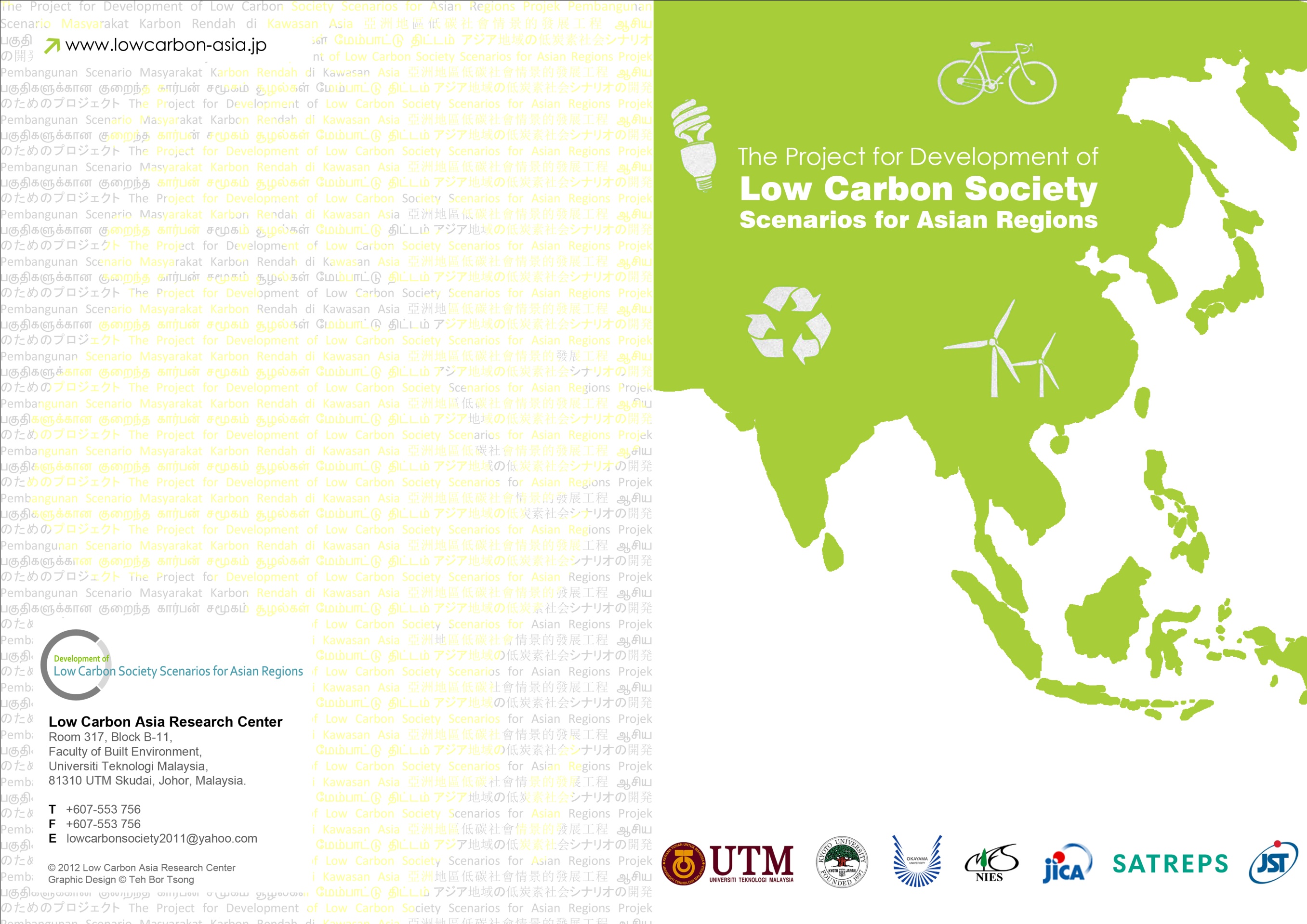 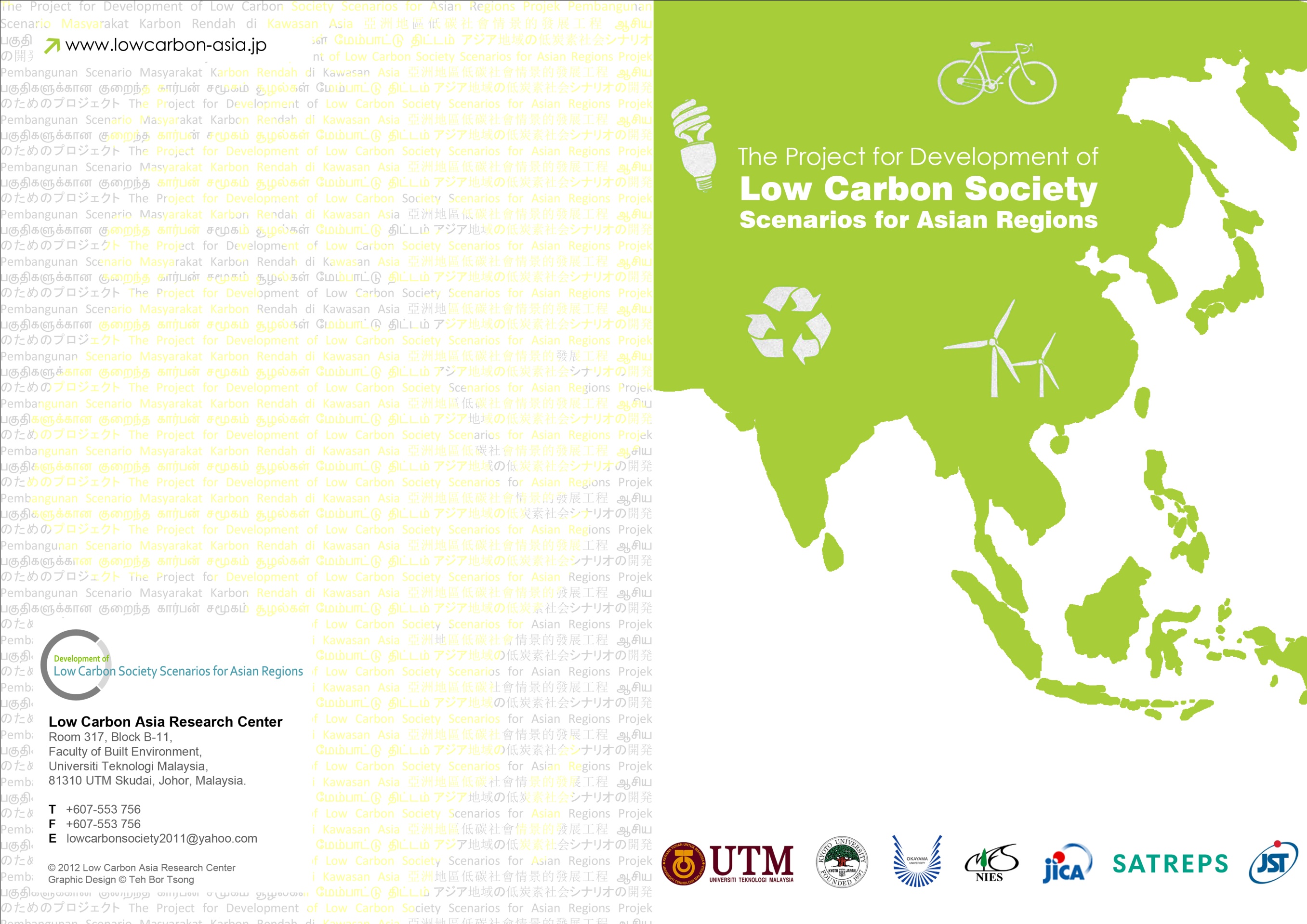 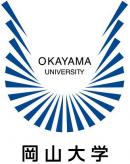 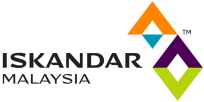 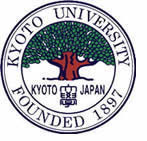 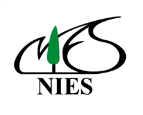 (Source: National Institute of Environment Studies, Japan)
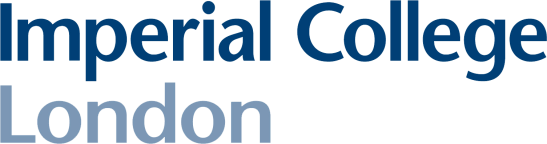 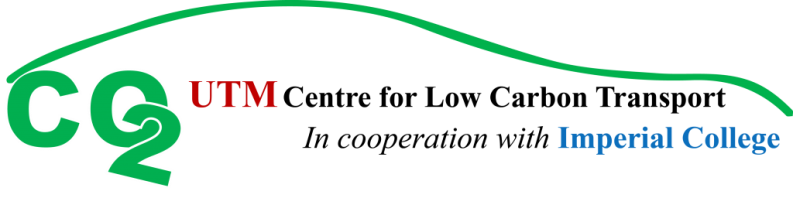 Research & Development in Sustainable transportation
UTM Centre for Low Carbon Transport Research in Cooperation with Imperial College London
Malaysia-Thailand Joint Authority (MTJA) Research Collaboration Project (UTM-ICL-KMUTT-Burapha University)
Other UTM-ICL Joint Research Areas:
Chemical Engineering
Non-Destructive Evaluation
Photonics 
Water Resources & Management
UTM-ICL Joint Publication/Patents
More than 80 indexed joint-publications 
3 International patents
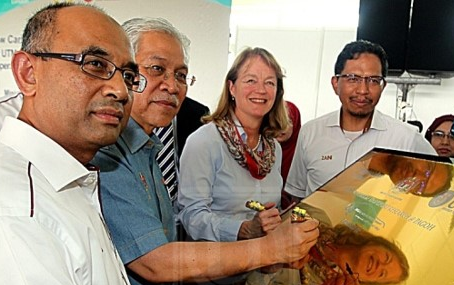 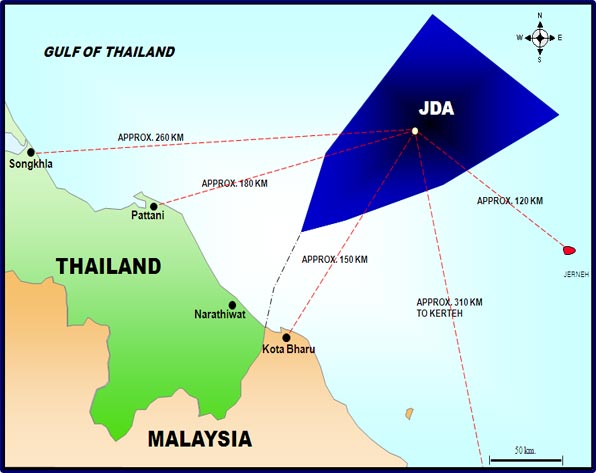 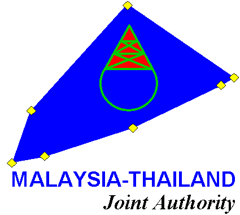 Global Strategic Partnership: Imperial College London
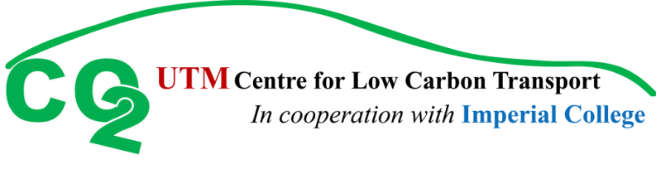 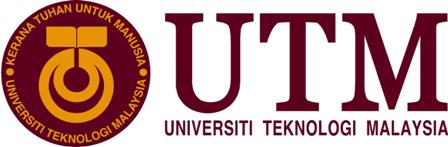 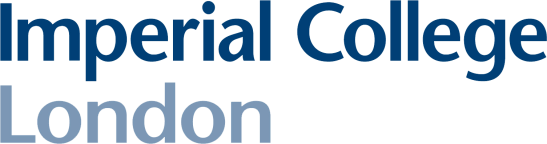 UTM Centre for Low Carbon Transport Research in Cooperation with Imperial College London
Malaysia-Thailand Joint Authority (MTJA) Research Collaboration Project (UTM-ICL-KMUTT-Burapha University)
Other UTM-ICL Joint Research Areas:
Chemical Engineering
Non-Destructive Evaluation
Photonics 
Water Resources & Management
UTM-ICL Joint Publication/Patents
More than 70 indexed joint-publications 
3 International patents
Academic Activities
More than 20 Academic Staff obtained PhD from ICL
Research attachment by young UTM academics at ICL
Visiting professors program
Honorary Doctorate for ICL President Alice Gast
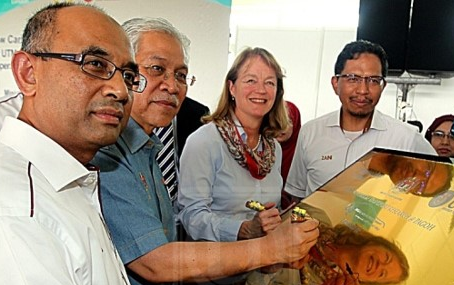 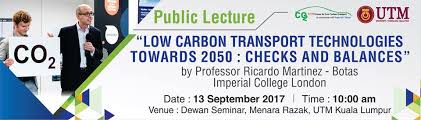 Global Strategic Partnership:  University of OXFORD
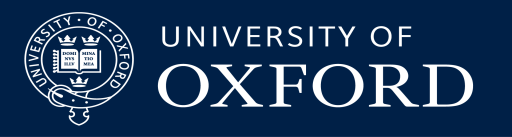 Oxford Centre for Industrial and Applied Mathematics (OCIAM) 

& 

UTM Centre for Industrial and Applied Mathematics (CIAM)
Established: 12.12.12
Other Collaborators
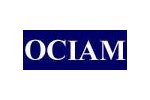 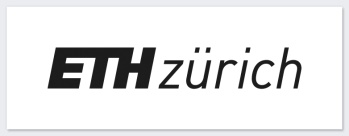 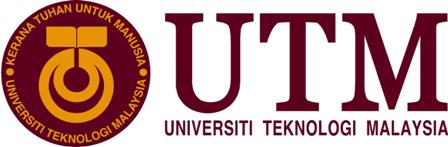 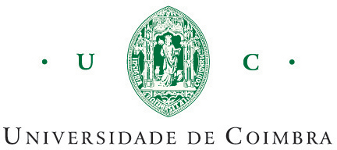 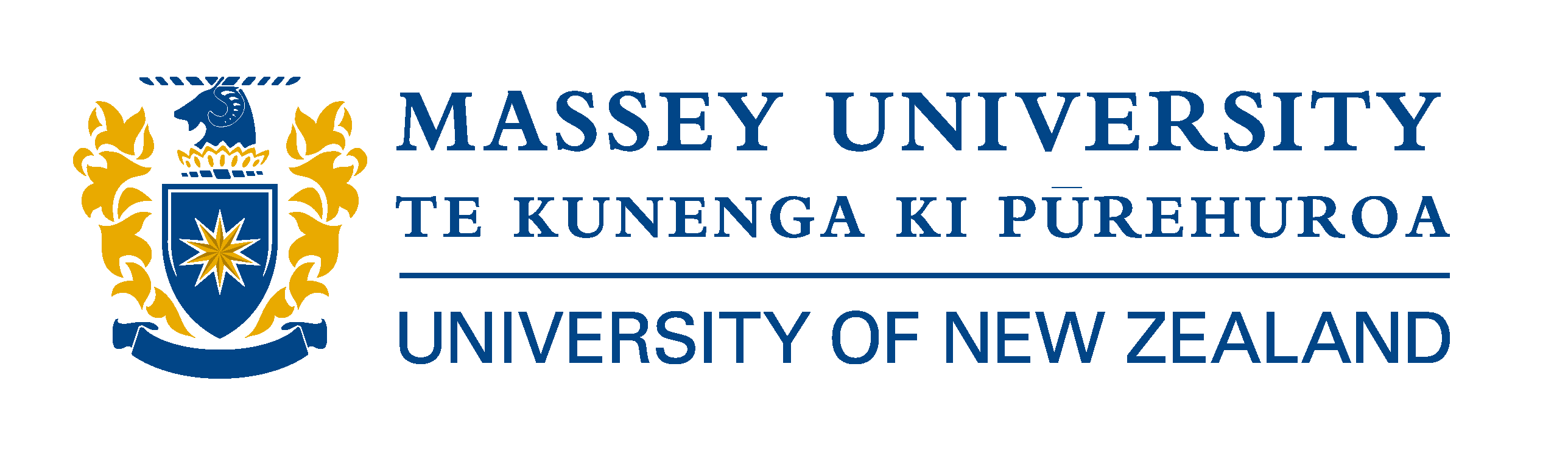 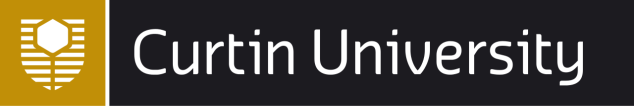 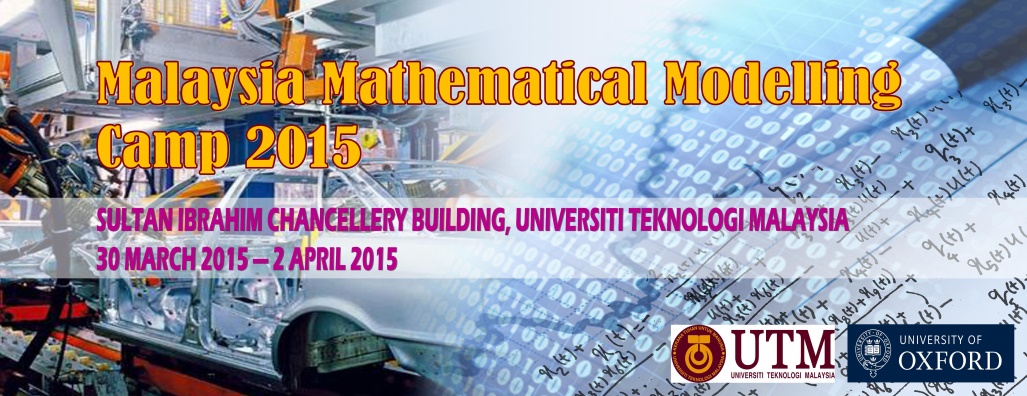 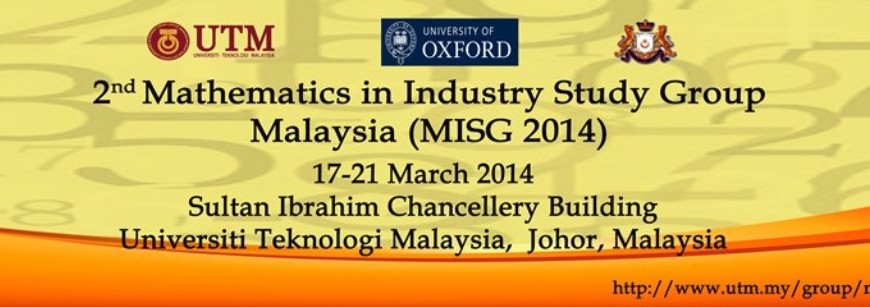 UTM – Collaboration with UK Universities
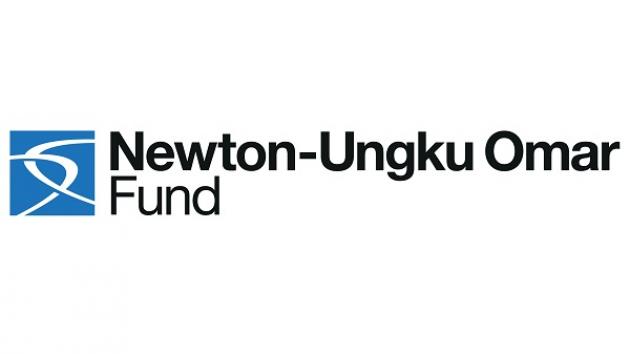 Heriot-Watt University, Dearman Engine Company (UK) and Green Data Centre LLP  in 
“Next Generation Green Data Centres for Environmental and Business Sustainability” worth MYR12.9M (GBP2.3M)
University of York & University of Leeds in Southeast Asia Small Scale Research Partnerships-Newton-Ungku Omar Fund (UK-SEA-NUOF) 2016,:
“Sustainable Production of Compost, Biofuels and Chemicals from Oil Palm Residues”. – worth MYR453,700 (GBP80,000)
Loughborough University in:
“Printed solar modules for large area roof applications”
University of Northumbria in: 
Development of the Incremental SI(Structure and Infill) Housing for Low-income Population in Malaysia
Future Cities Catapult Limited (UK) in:
“Building local capacity in understanding, analyzing and visualizing big data in Malaysian cities in Malacca”
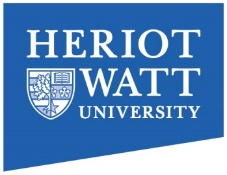 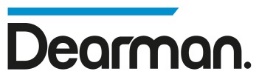 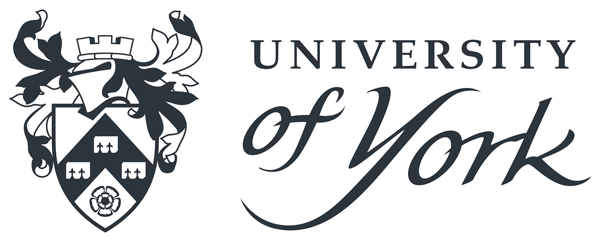 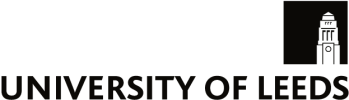 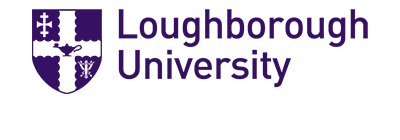 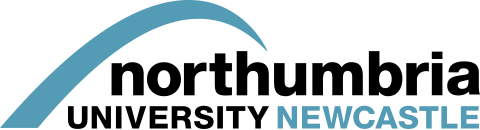 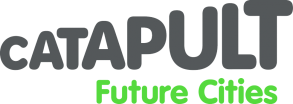 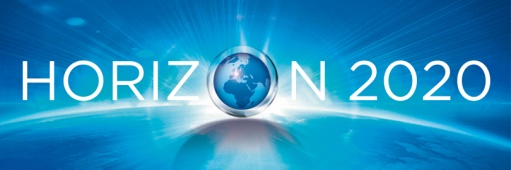 Horizon 2020 - Marie Skłodowska-Curie Actions (MSCA) Project
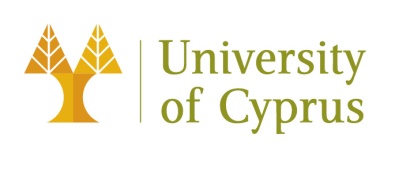 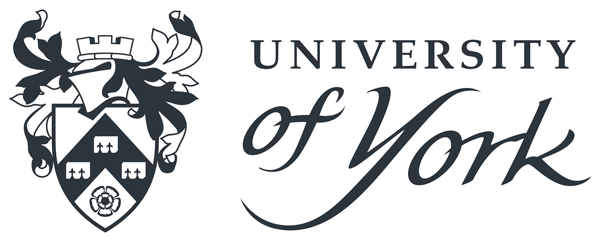 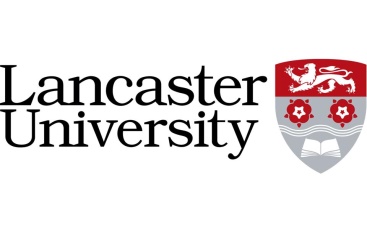 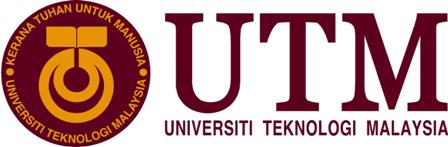 UTM-Wireless Communication Centre (WCC) Collaboration under Horizon2020-MSCA-RISE.
“Advancing the State of the Art of Multiple-Input Multiple-Output (MIMO): the key to the successful evolution of wireless networks". 
Worth €904,500 (MYR4.1M)
Activities:
Joint- Research
Exchange of Academic/Researchers
Joint-publication
Joint-workshop/seminar
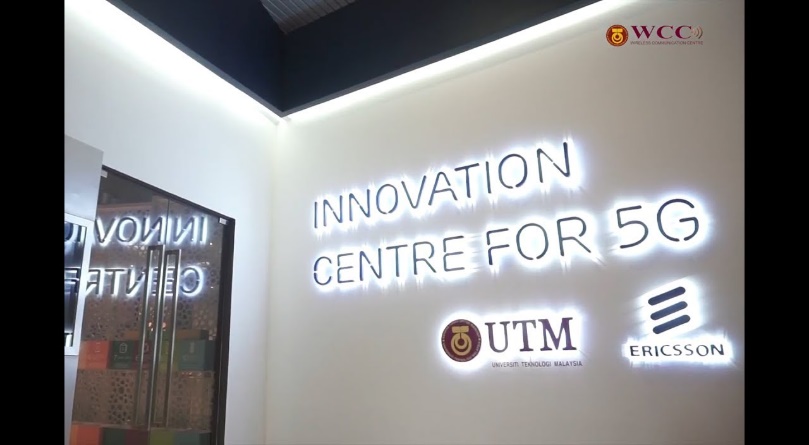 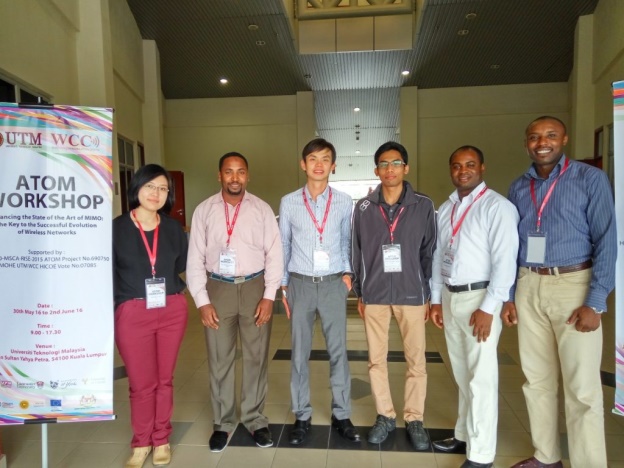 Engineering Network among 40 top-Universities in ASEAN and Japan
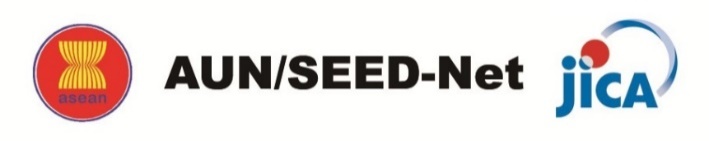 http://www.seed-net.org/
10 ASEAN countries　 
26 Member Institutions
Japan　　　　　　
14 Supporting Universities
Hokkaido University
Keio University
Kyoto University
Kyushu University
National Graduate Institute for Policy Studies
Shibaura Institute of Technology 
Tokai University 
Tokyo Institute of Technology 
Toyohashi University of Technology
The University of Tokyo
Waseda University
Tohoku University
Nagoya University
Osaka University
・National University of Laos
・University of Yangon
・Yangon Technological University
・Institute of Technology of Cambodia
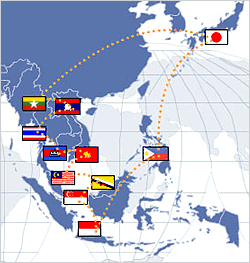 ・Chulalongkorn University 
・King Mongkut’s Institute of
    Technology Ladkrabang
・Burapha University
・Kasetsart University
・Thammasat University
・University of the Philippines - Diliman
・ De La Salle University
・Mindanao State University – Iligan Institute of Technology
・Universiti Malaya
・Universiti Sains Malaysia
・Universiti Putra Malaysia
・Universiti  Teknologi Malaysia
・Hanoi University of Science and Technology
・Ho Chi Minh City University of Technology
・Universiti Brunei Darussalam
・Institut Teknologi Brunei
・Institut Teknologi Bandung
・Universitas Gadjah Mada
・ Universitas Indonesia
・ Institut Teknologi Sepuluh Nopember
・National University of Singapore
・Nanyang Technological University
Strategic collaboration with Top Global Universities*
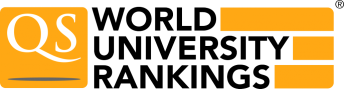 #40

#55

#67

#72

#77

#79

#96

#93

#100
#1

#5

#6

#8

#12

#17

#23

#35

#36
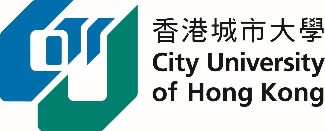 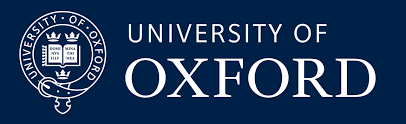 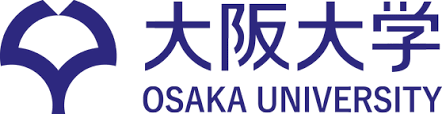 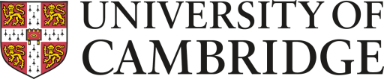 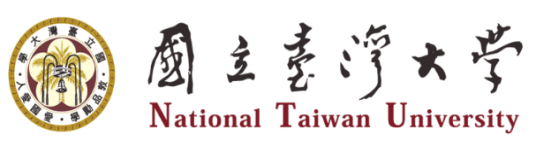 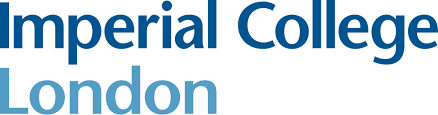 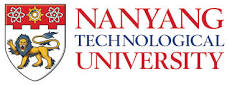 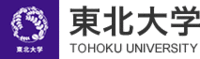 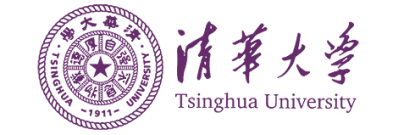 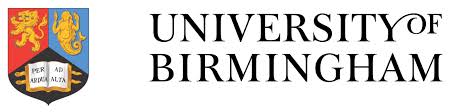 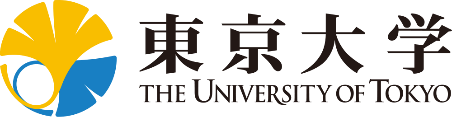 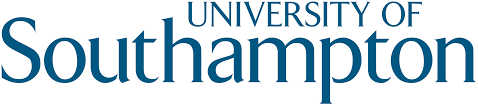 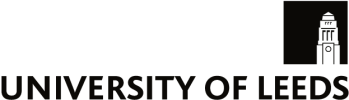 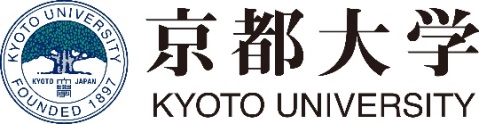 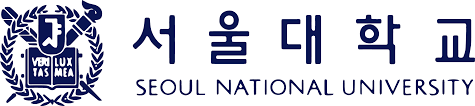 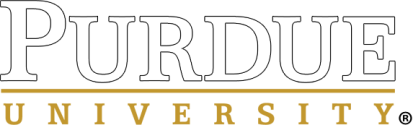 *QS-WUR 2019
UTM University Presidents Forum (UPF)
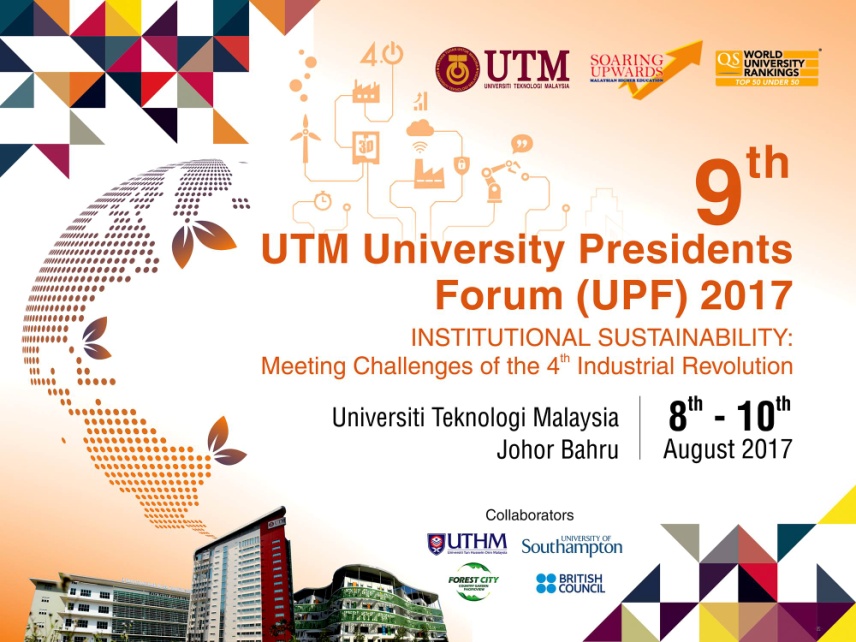 UPF 2017 Highlights
 55 universities
 100 external participants
 18 countries
 30 Presidents/VC/Rectors
 11 MoU/MoA signed
 Ranking Workshop
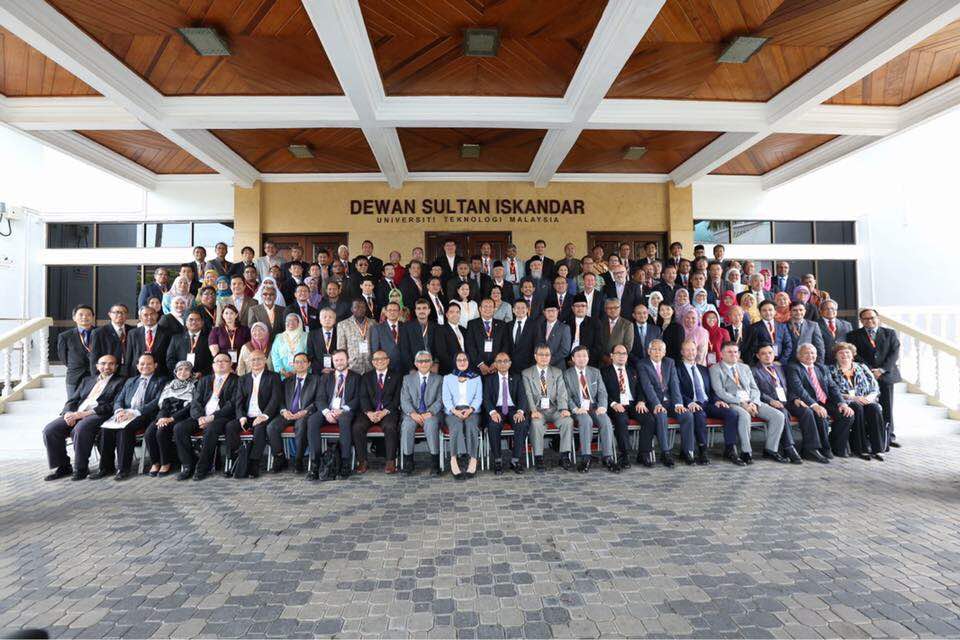 UTM Study Abroad Fair
List of exhibitors 2017 :-1. Deakin University, Australia2. INNES Institute Vienna, Austria3. Polytechnique de Montréal, Canada4. University of Electronic Science and Technology of China, China5. Helsinki Metropolia University of Applied Sciences, Finland6. ISAE-ENSMA, France7. Mines Albi – Institut Mines Télécom, France8. Pforzheim University, Germany9. Amity University, India10. Universitas Kristen Maranatha, Indonesia11. Universitas Muhammadiyah Yogyakarta, Indonesia12. Shibaura Institute of Technology, Japan13. Tohoku University, Japan14. University of Tsukuba, Japan15. Yamaguchi University, Japan16. Far Eastern University, Philippines17. Kumoh National Institute of Technology, South Korea18. Woosong University, South Korea19. ESADE Business School, Spain20. Universidad Católica San Antonio de Murcia, Spain21. University of Vigo, Spain22. Mahasarakham University, Thailand23. Nottingham Trent University, UK24. University College London, UK25. University of Kent, UK26. University of Sheffield, UK
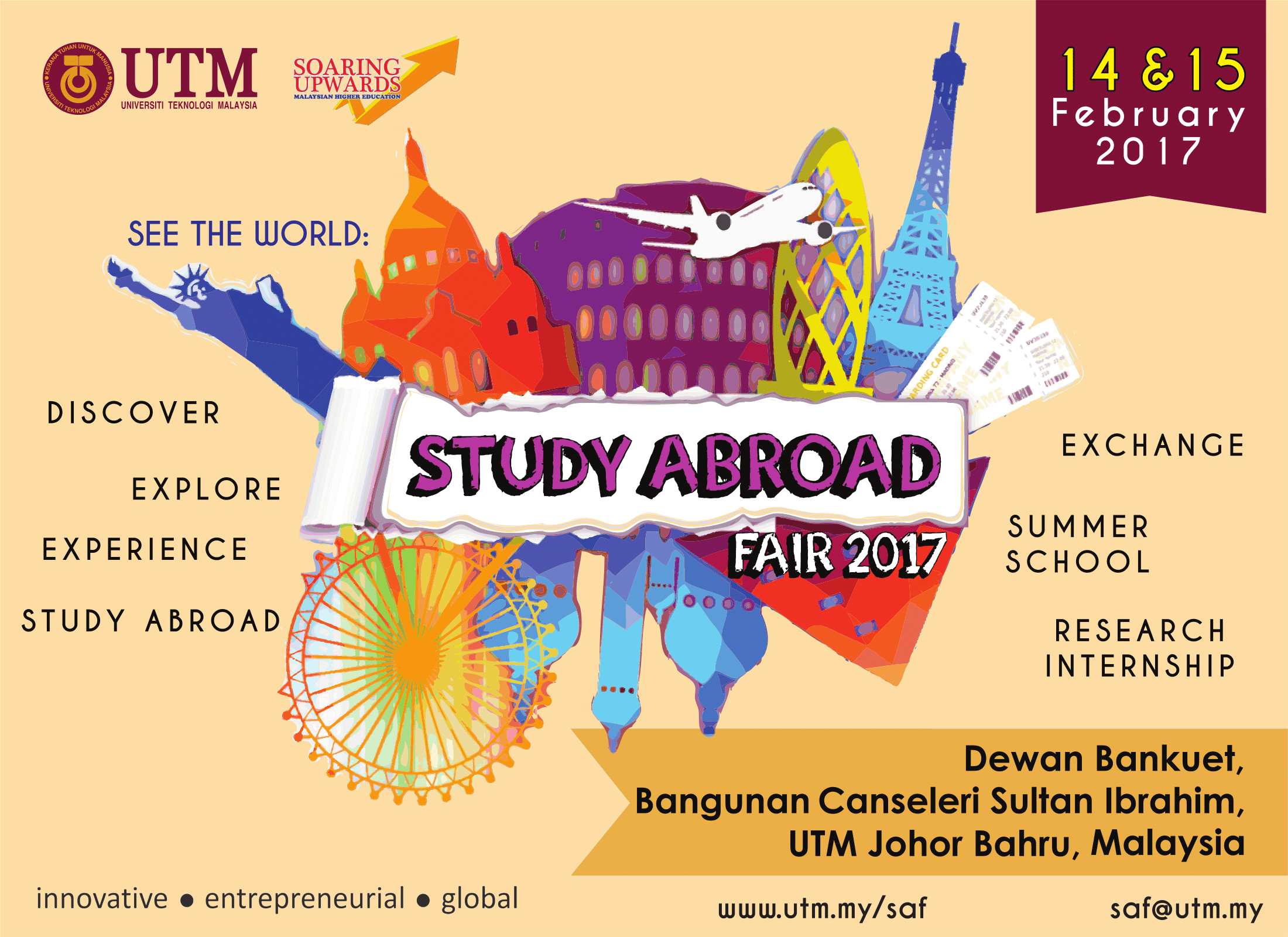 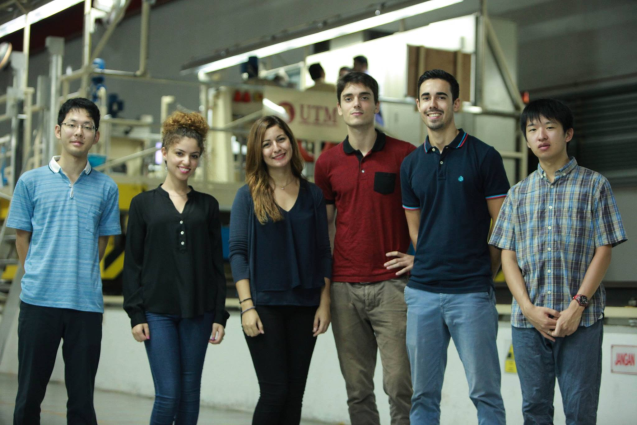 Global Education: UTM (2017)
Top Countries/Regions 2017
Outbound Mobility
Inbound Mobility
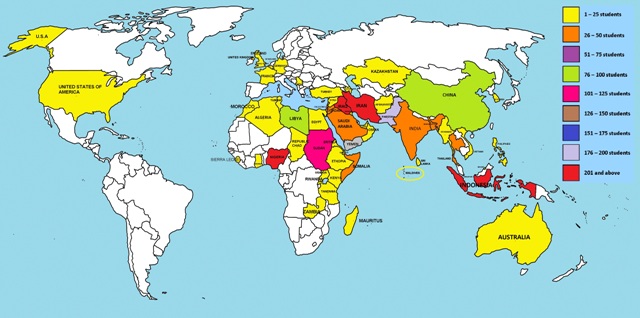 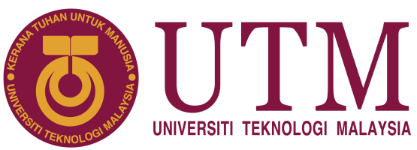 3086 international students 
823 Outbound mobility (2017)
757 Inbound mobility (2017)
Residensi@UTMKL
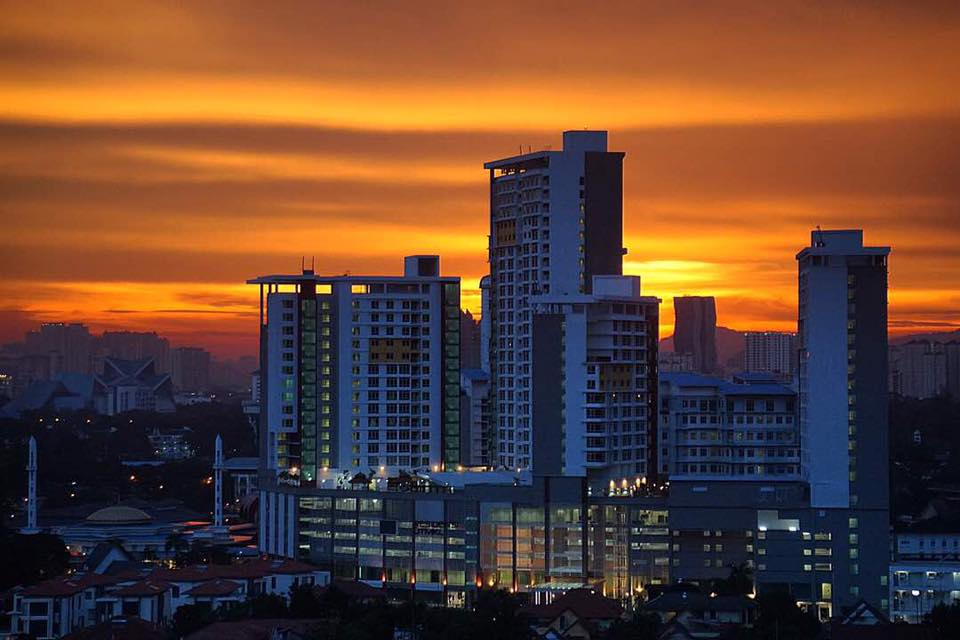 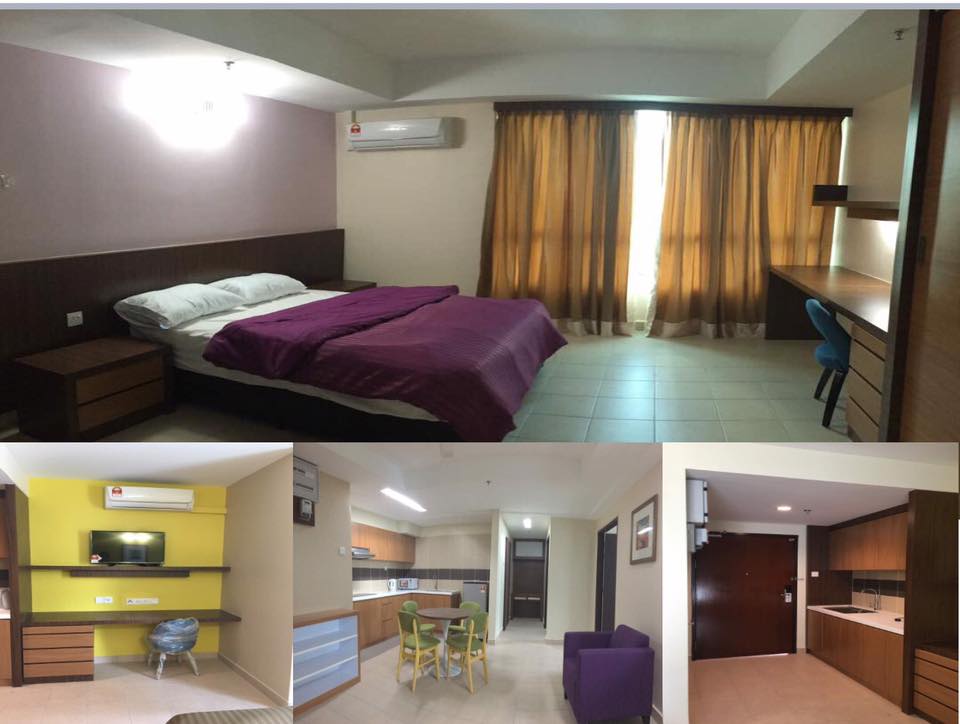 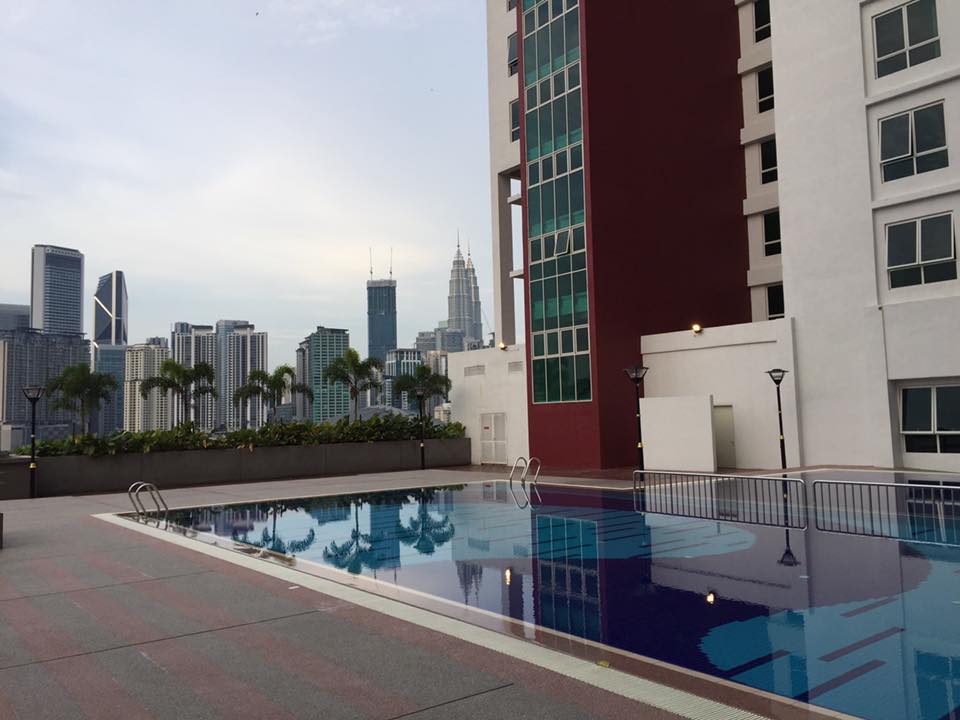 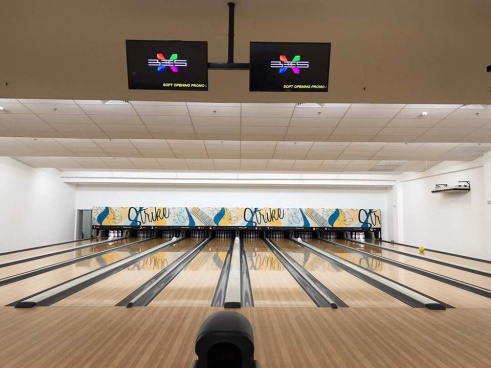 UTMGREEN & SUSTAINABLE CAMPUS
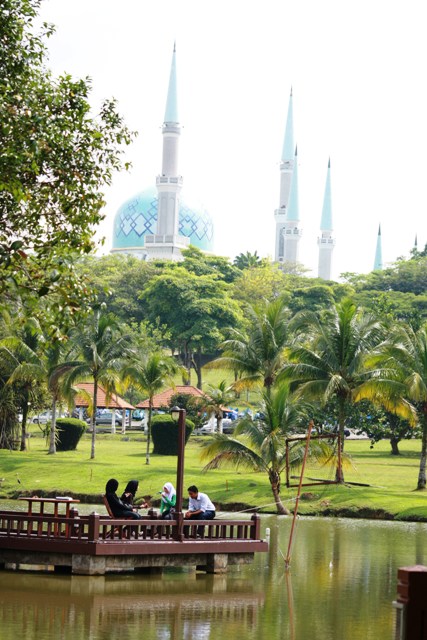 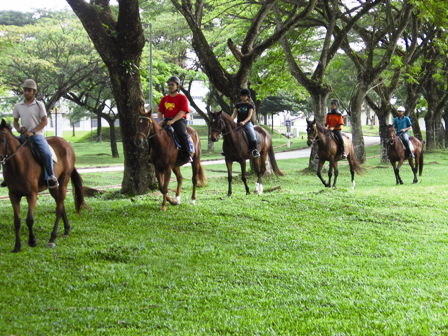 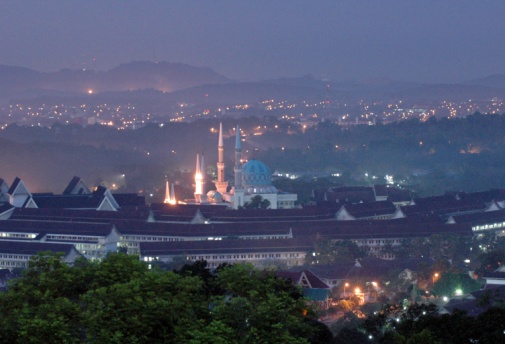 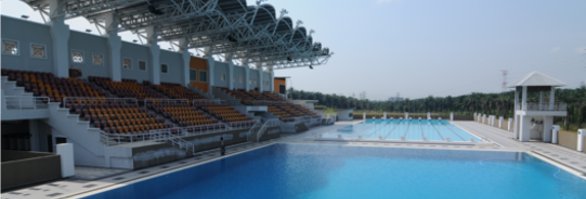 THANK YOU
www.utm.my/international